ÁGUAS-VIVAS CÓSMICAS
Natália Palivanas [natalia.palivanas @ gmail.com]
28/09/2019
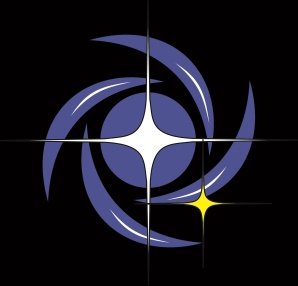 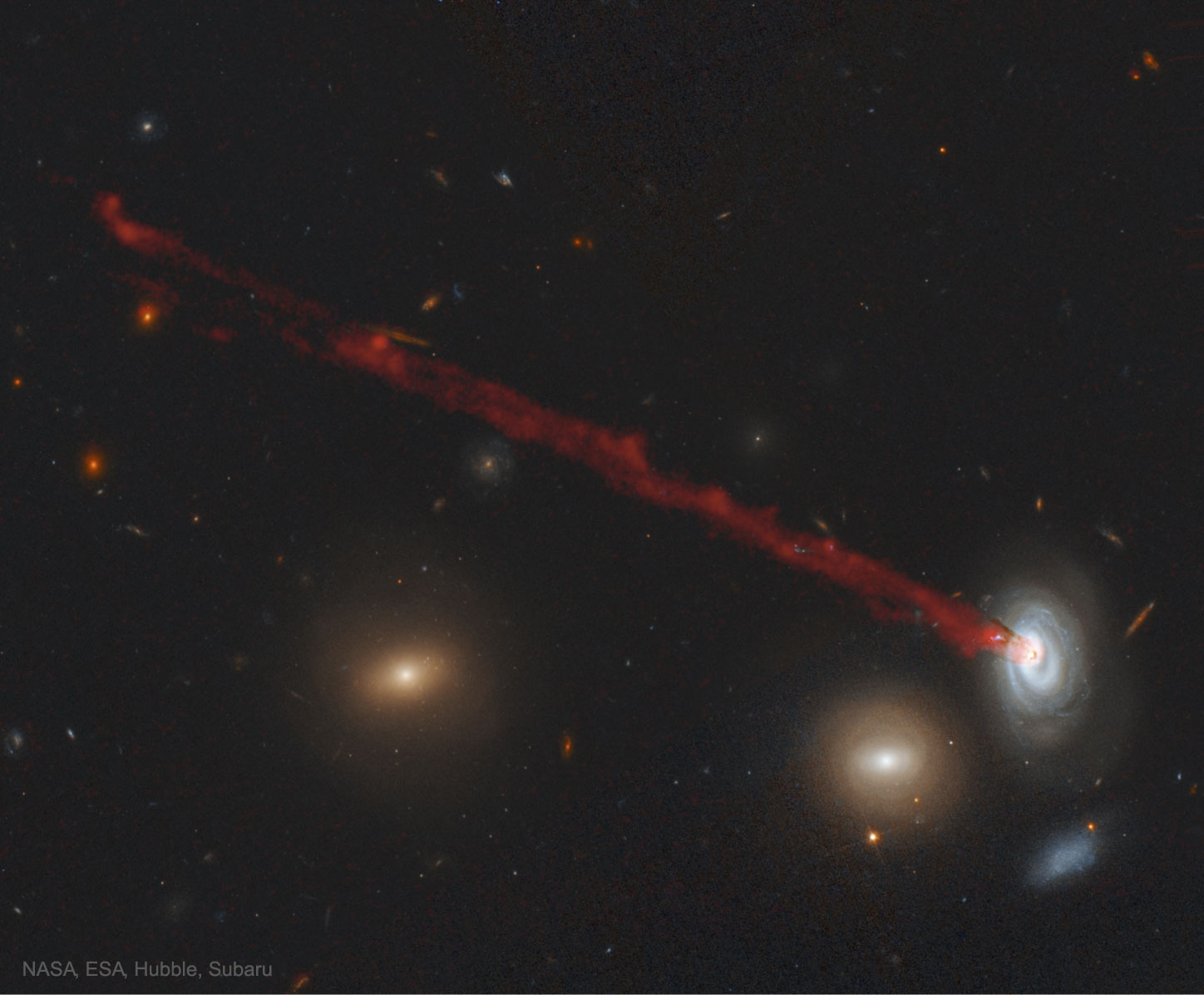 O GRANDE RASTRO GASOSO DA GALÁXIA ESPIRAL D100
28 DE JANEIRO DE 2019 - HTTPS://APOD.NASA.GOV/APOD/AP190128.HTML
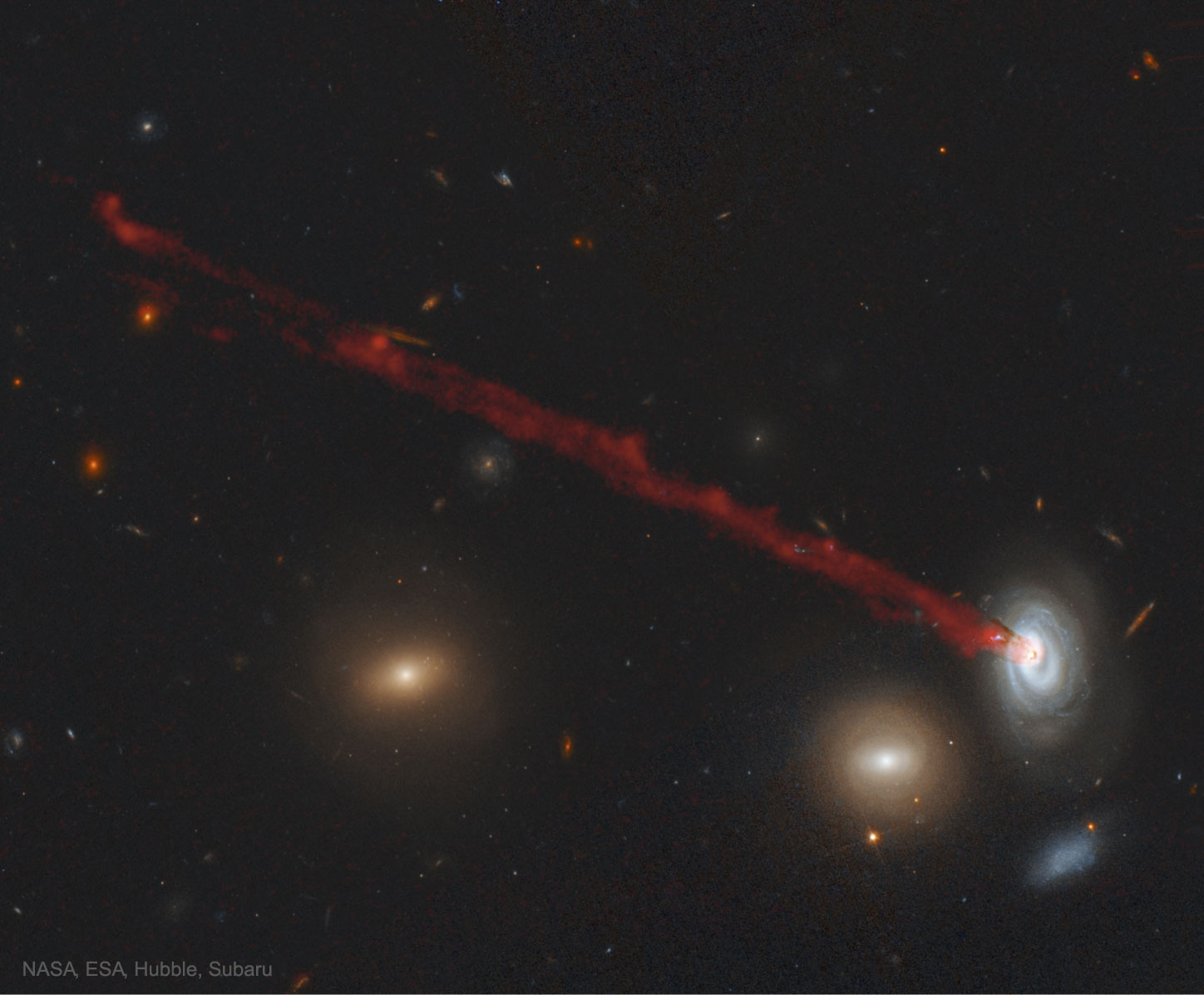 O GRANDE RASTRO GASOSO DA GALÁXIA ESPIRAL D100
28 DE JANEIRO DE 2019 - HTTPS://APOD.NASA.GOV/APOD/AP190128.HTML
Hidrogênio quente
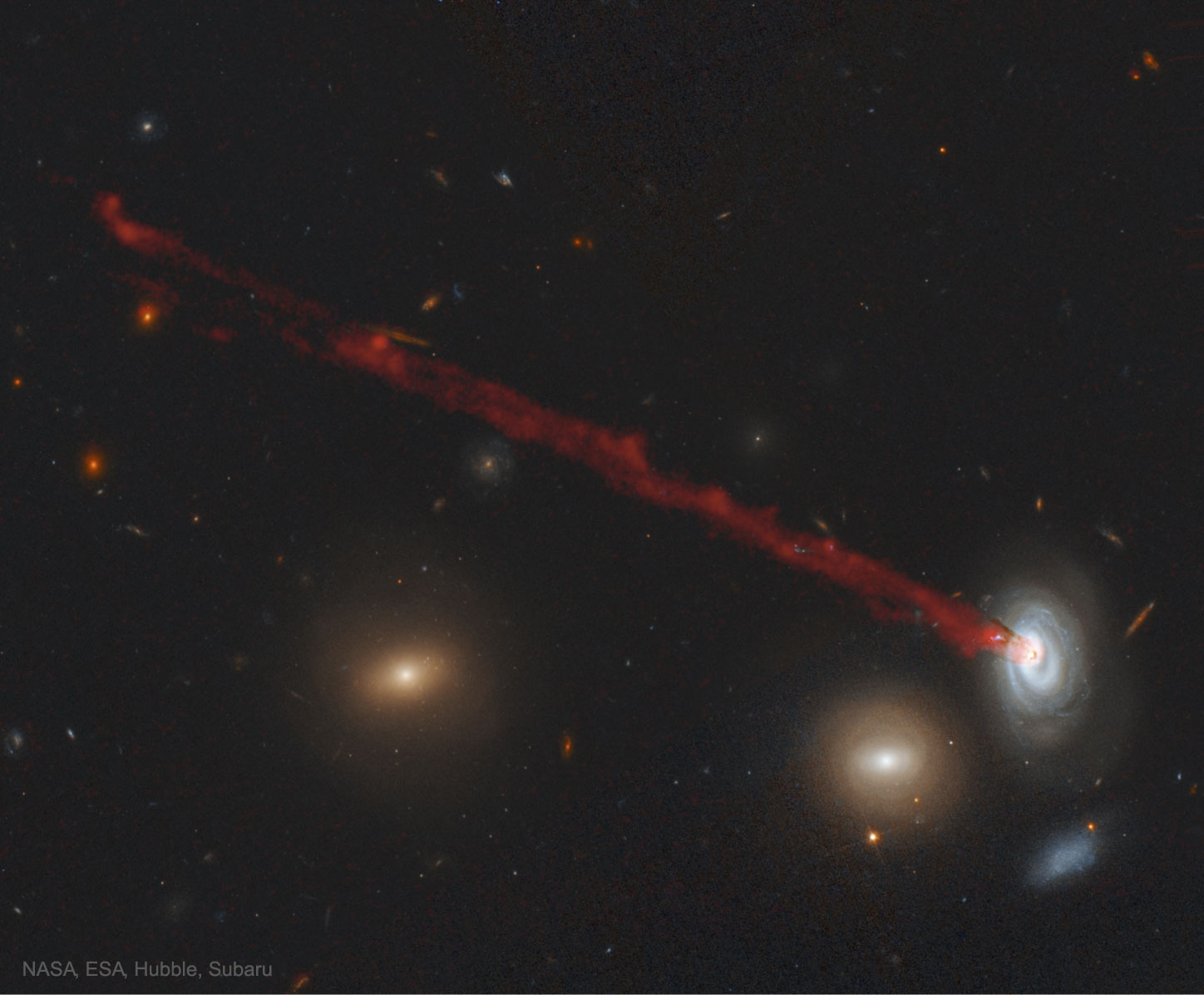 O GRANDE RASTRO GASOSO DA GALÁXIA ESPIRAL D100
28 DE JANEIRO DE 2019 - HTTPS://APOD.NASA.GOV/APOD/AP190128.HTML
Hidrogênio quente
200 MIL(!) anos-luz
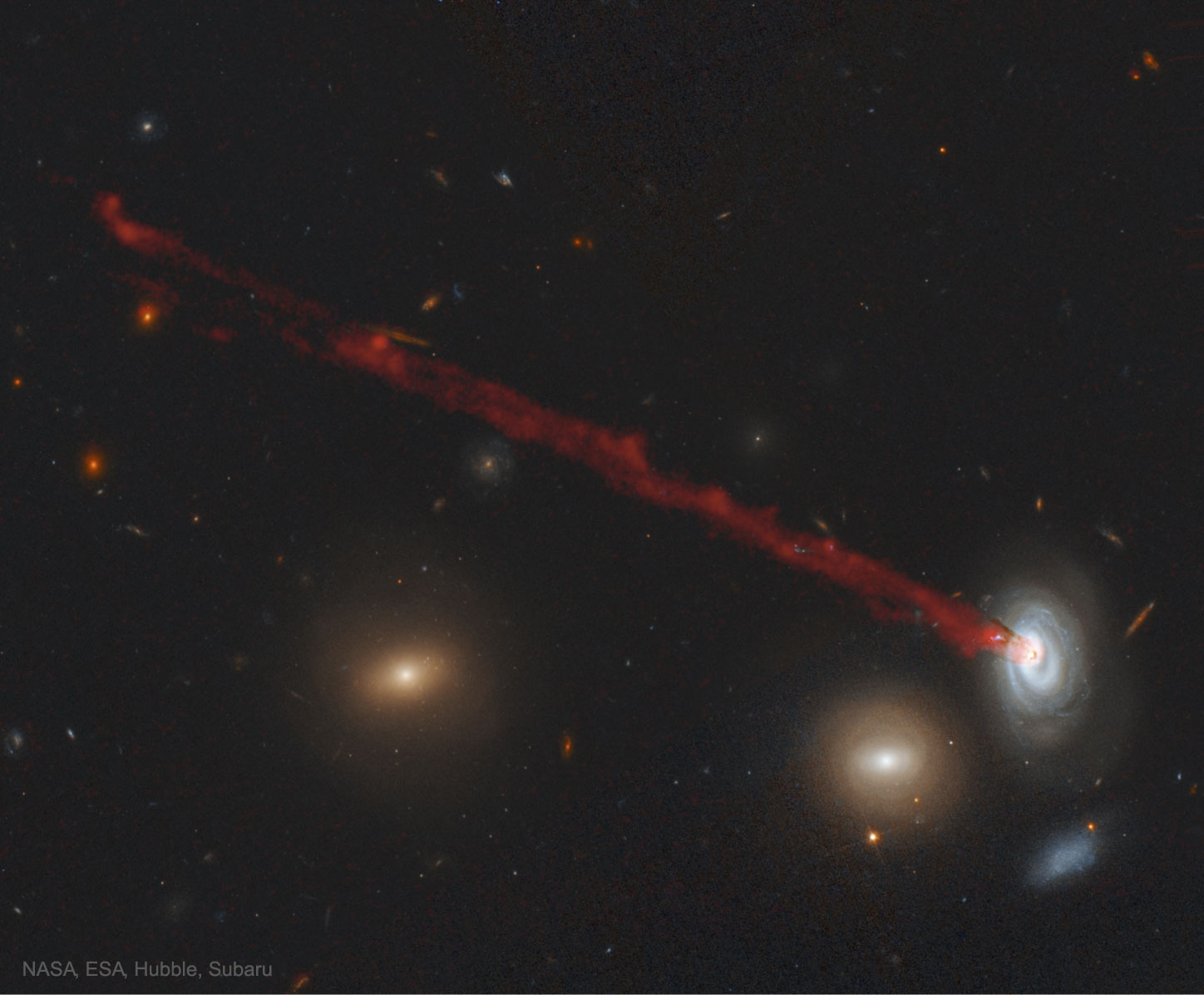 O GRANDE RASTRO GASOSO DA GALÁXIA ESPIRAL D100
28 DE JANEIRO DE 2019 - HTTPS://APOD.NASA.GOV/APOD/AP190128.HTML
Hidrogênio quente
200 MIL(!) anos-luz
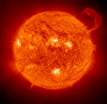 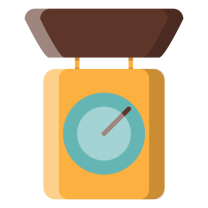 400.000 x
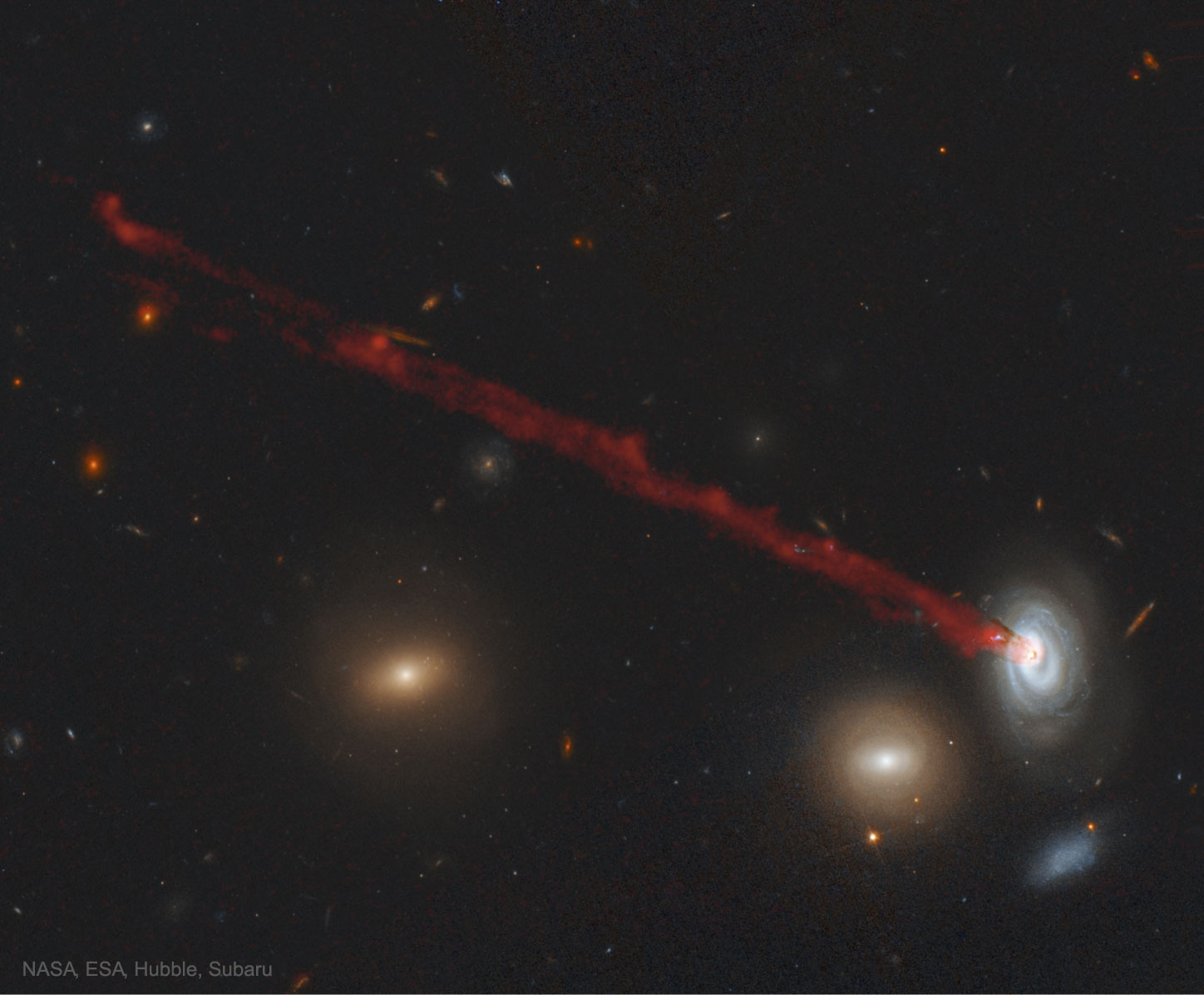 O GRANDE RASTRO GASOSO DA GALÁXIA ESPIRAL D100
28 DE JANEIRO DE 2019 - HTTPS://APOD.NASA.GOV/APOD/AP190128.HTML
Hidrogênio quente
200 MIL(!) anos-luz
Estrelas novas
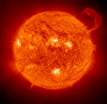 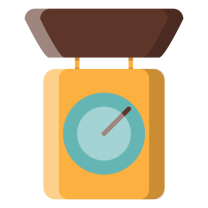 400.000 x
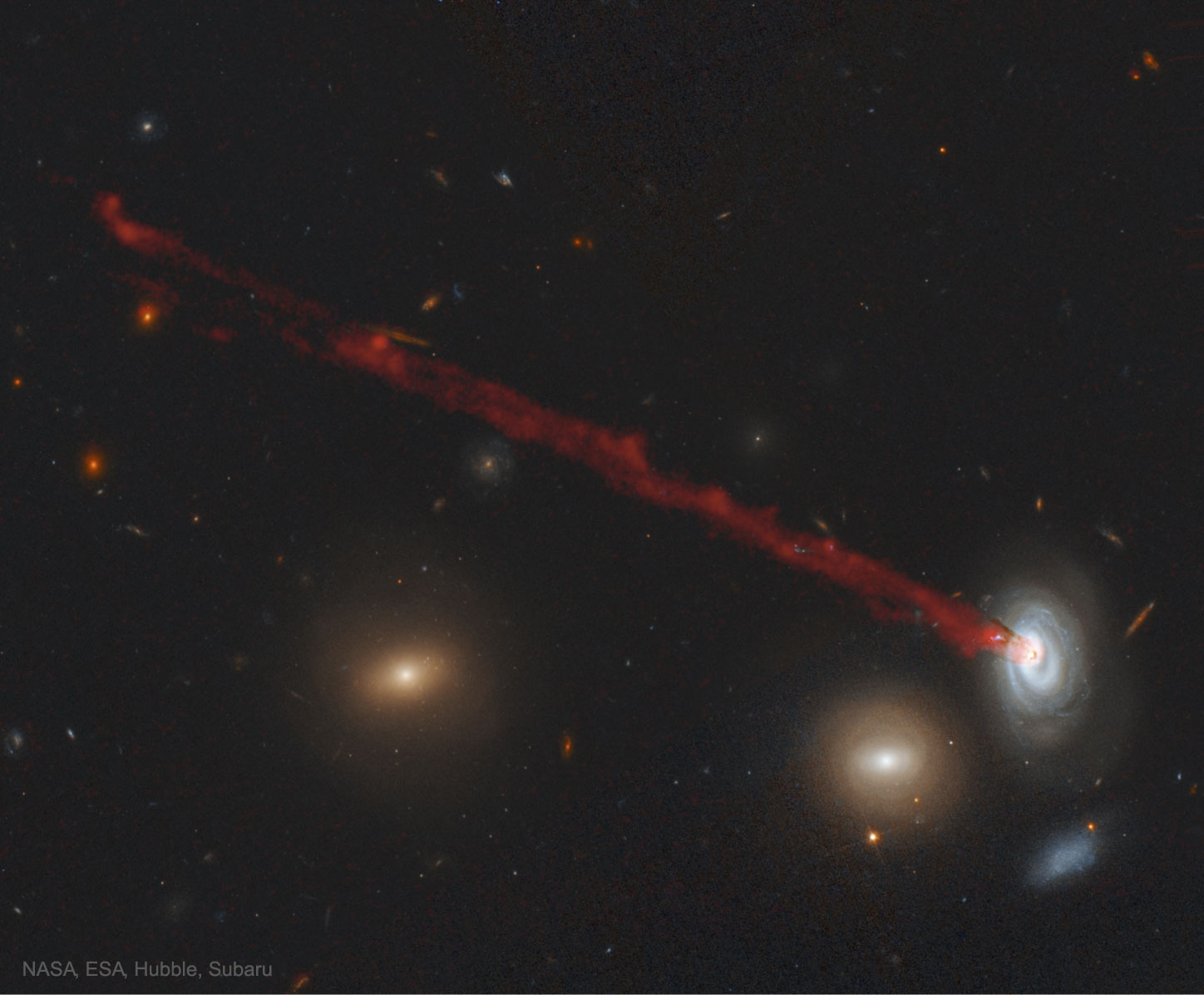 O GRANDE RASTRO GASOSO DA GALÁXIA ESPIRAL D100
28 DE JANEIRO DE 2019 - HTTPS://APOD.NASA.GOV/APOD/AP190128.HTML
Hidrogênio quente
200 MIL(!) anos-luz
Estrelas novas
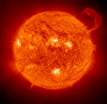 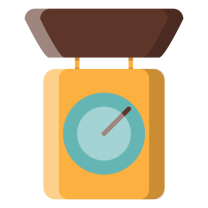 400.000 x
Vai ficar alaranjada também
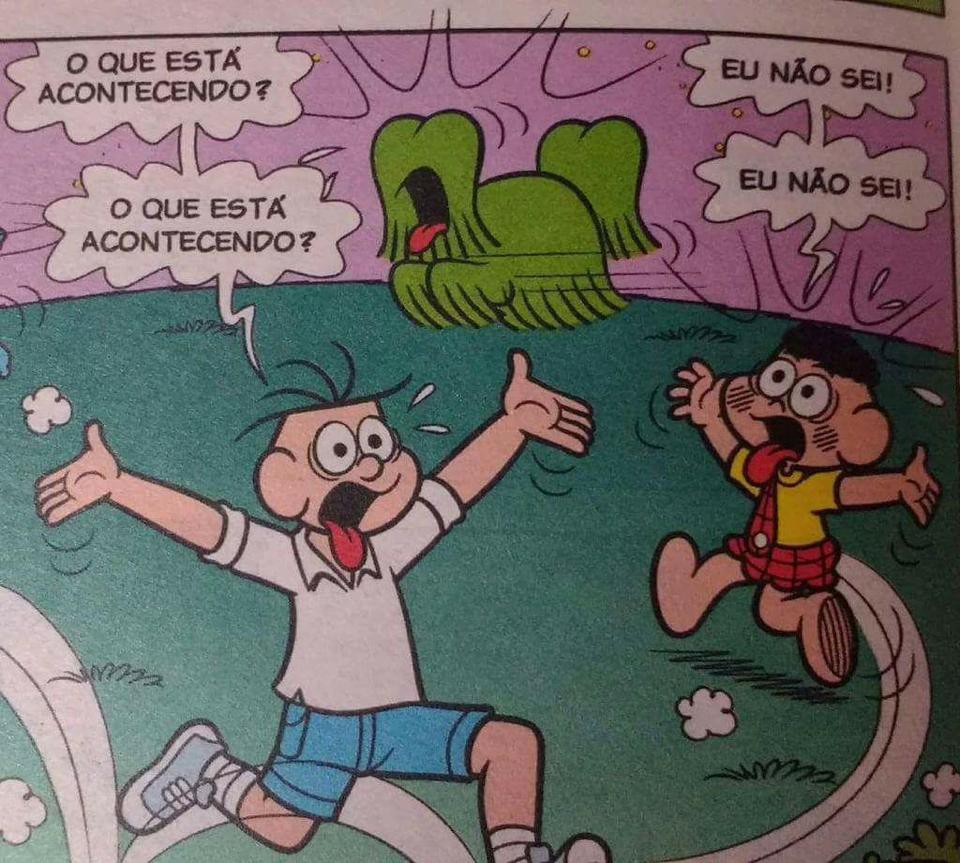 O que vocês acham que é?
Pode ser um buraco negro?
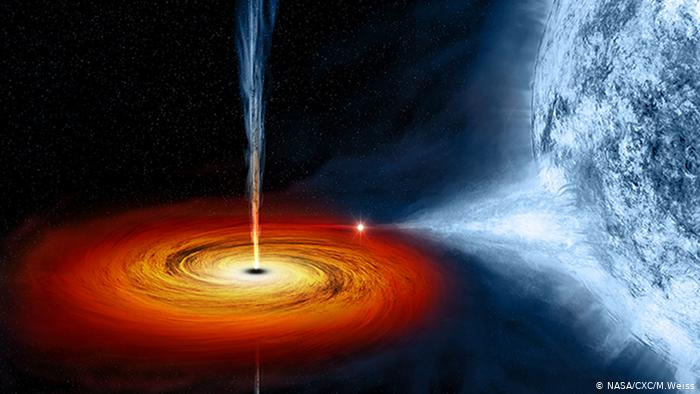 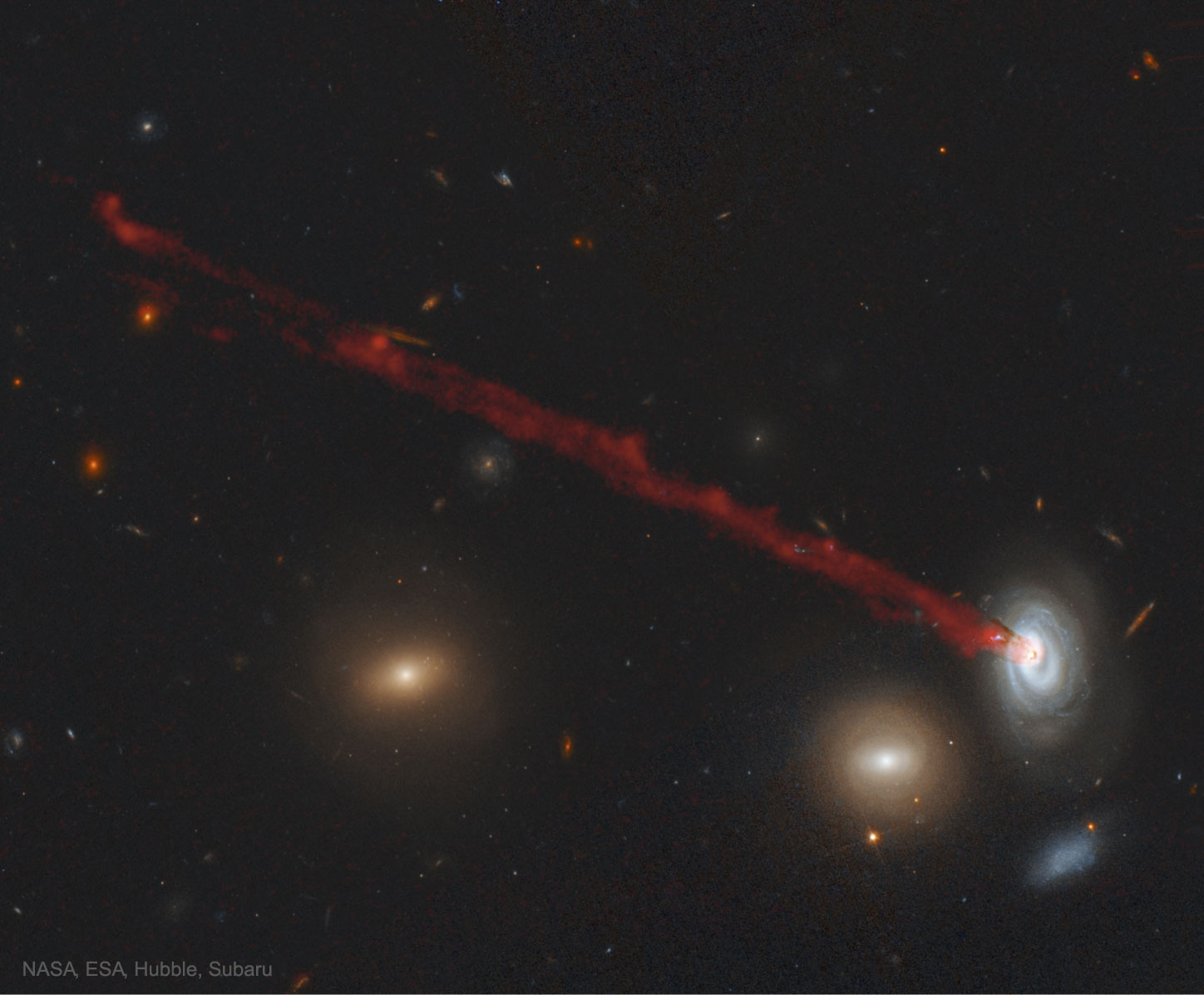 O GRANDE RASTRO GASOSO DA GALÁXIA ESPIRAL D100
28 DE JANEIRO DE 2019 - HTTPS://APOD.NASA.GOV/APOD/AP190128.HTML
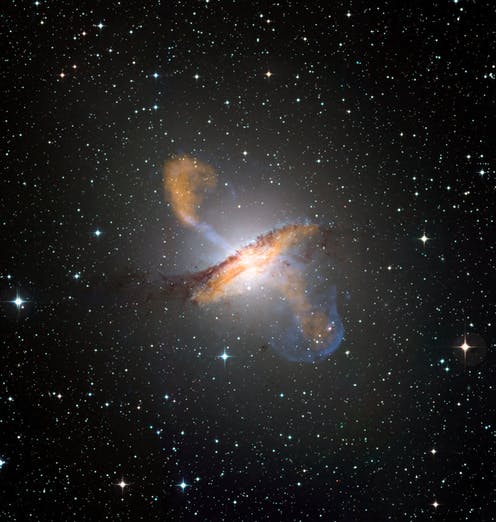 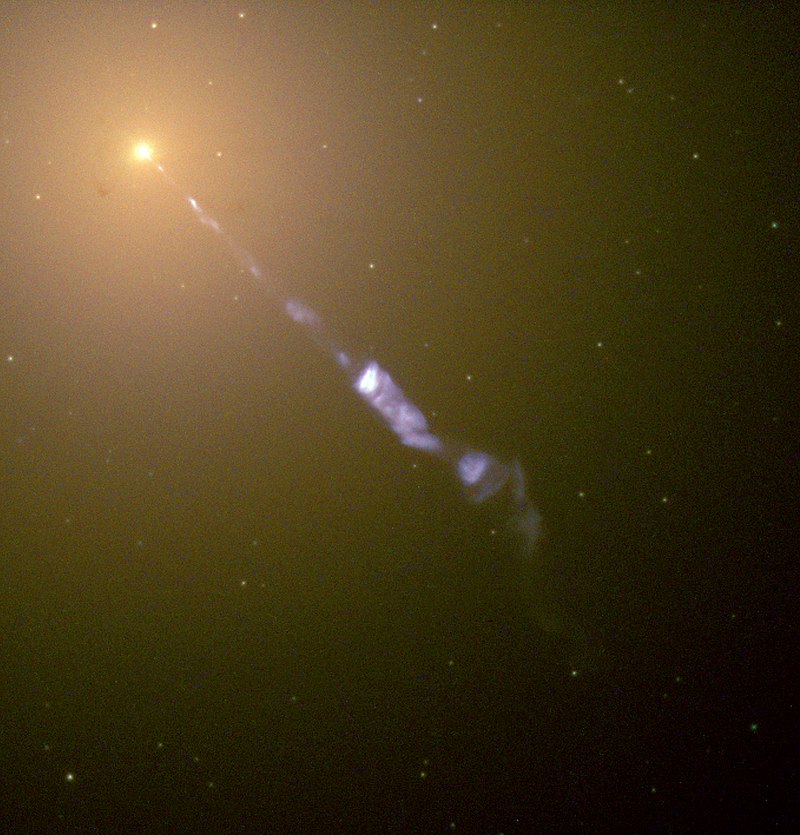 Centaurus A
M87
Senta que lá vem um resumãosobre Galáxias
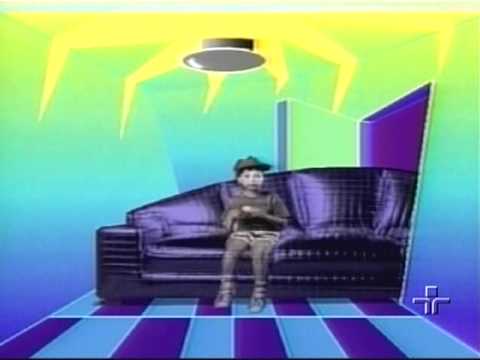 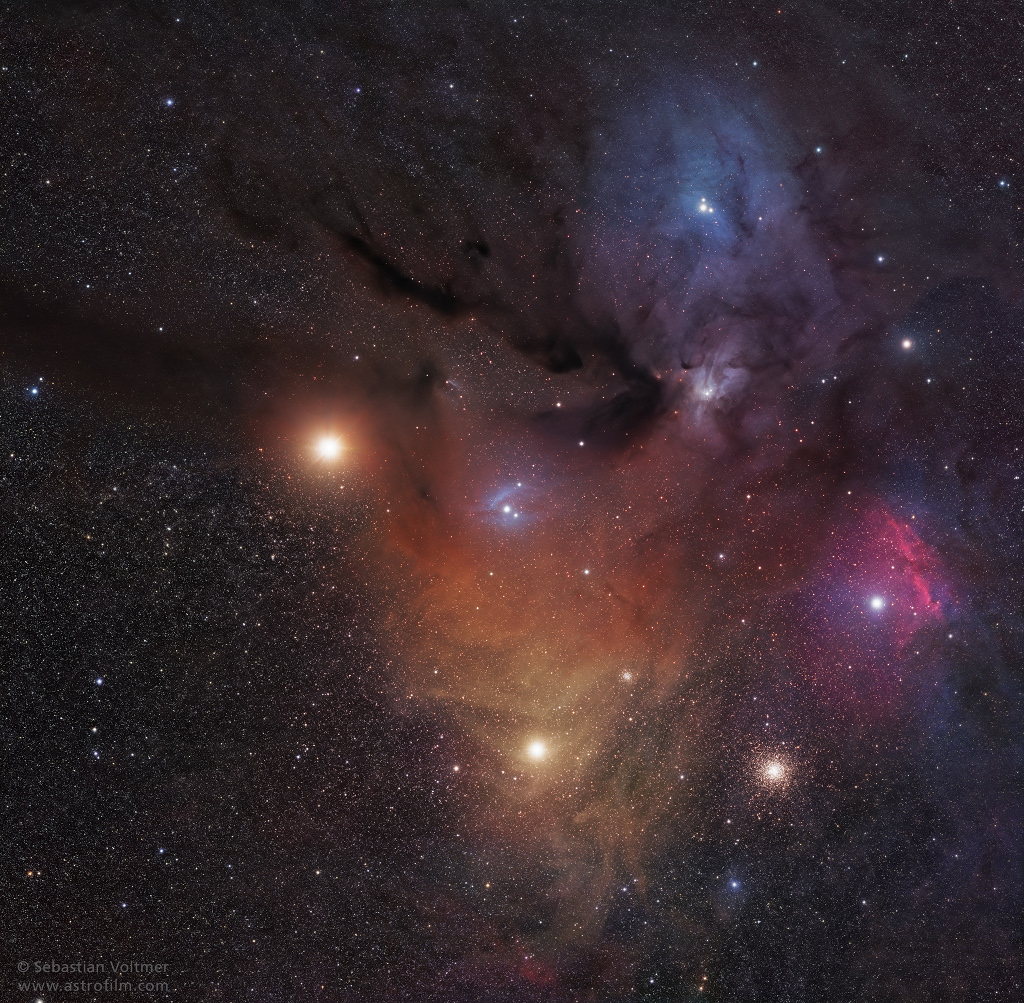 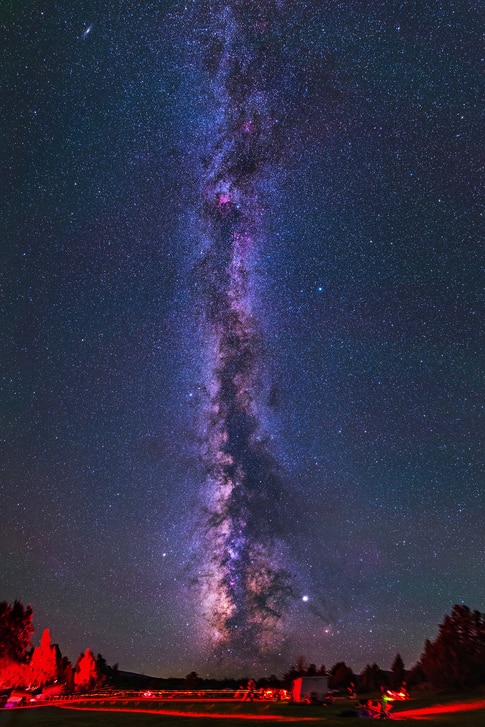 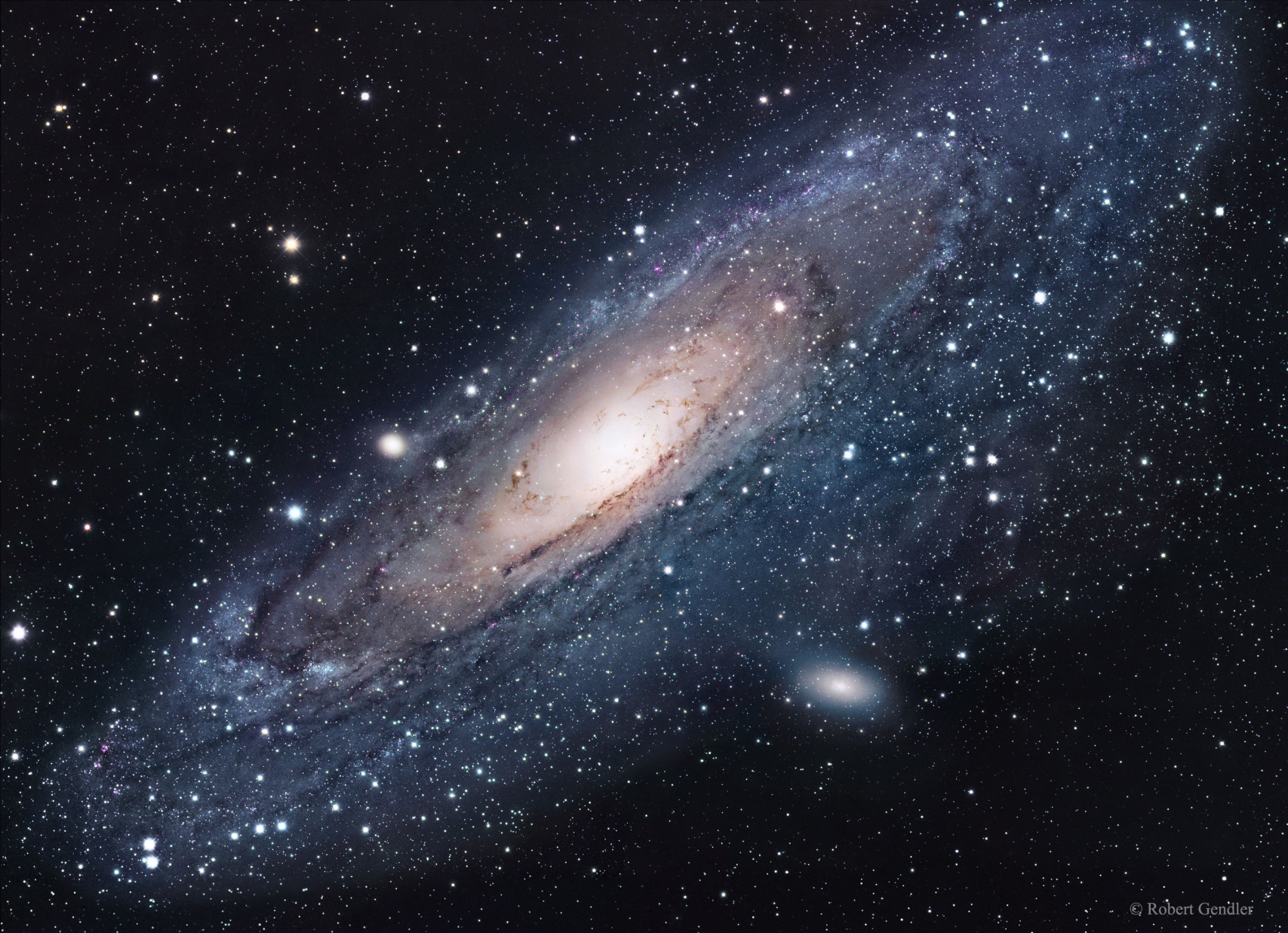 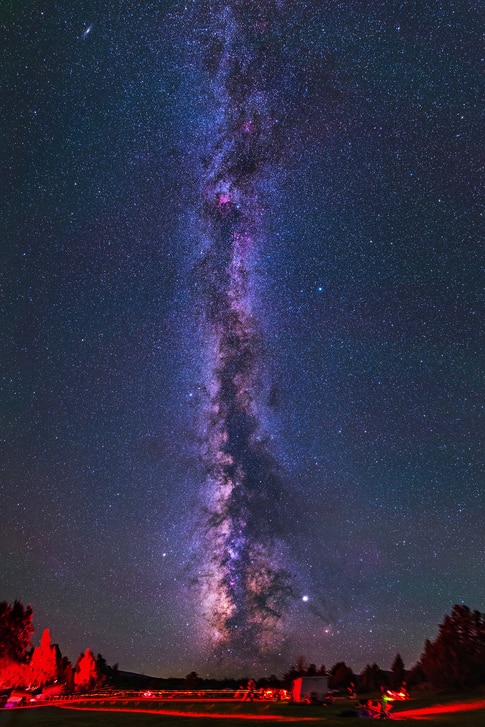 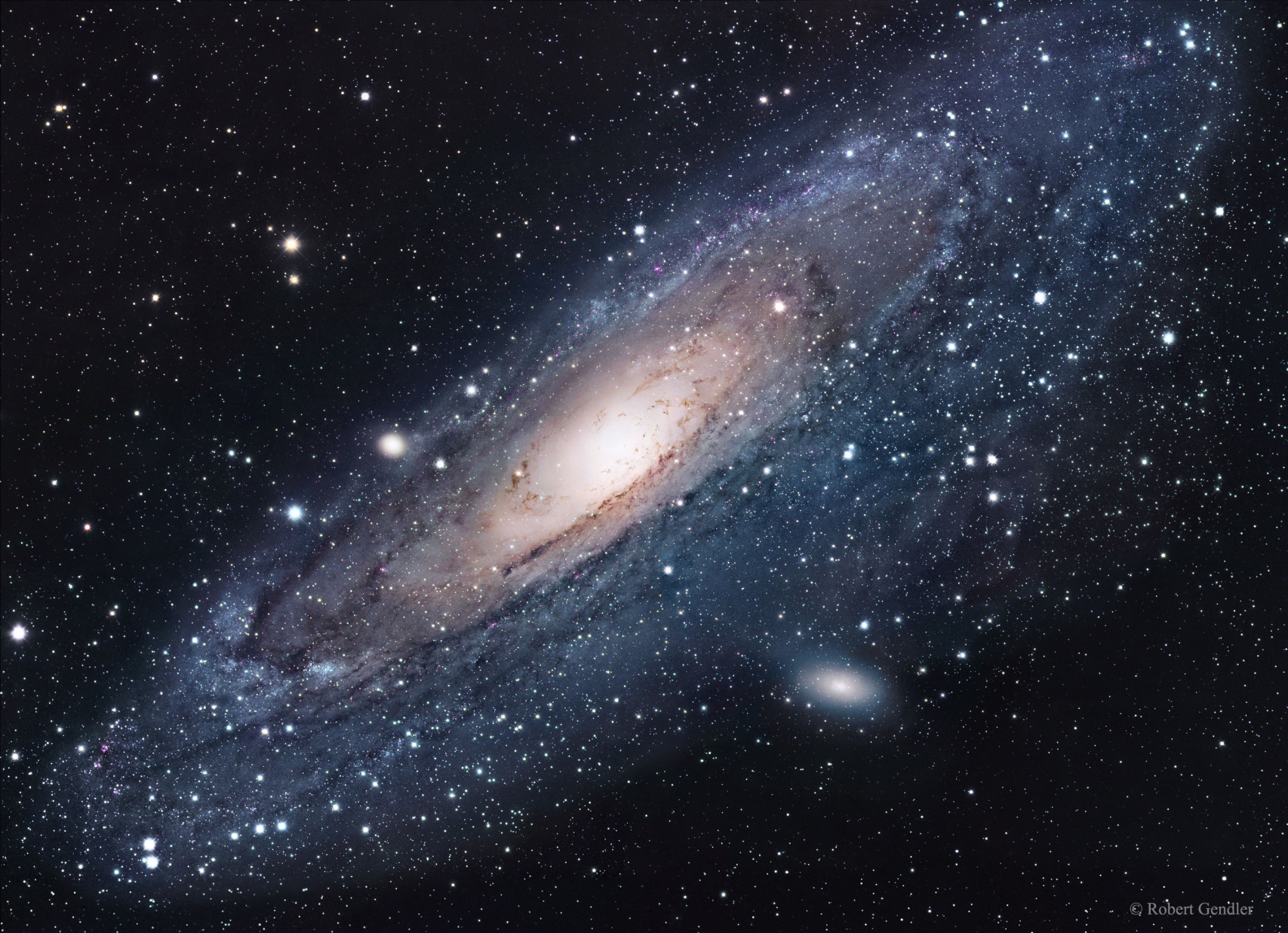 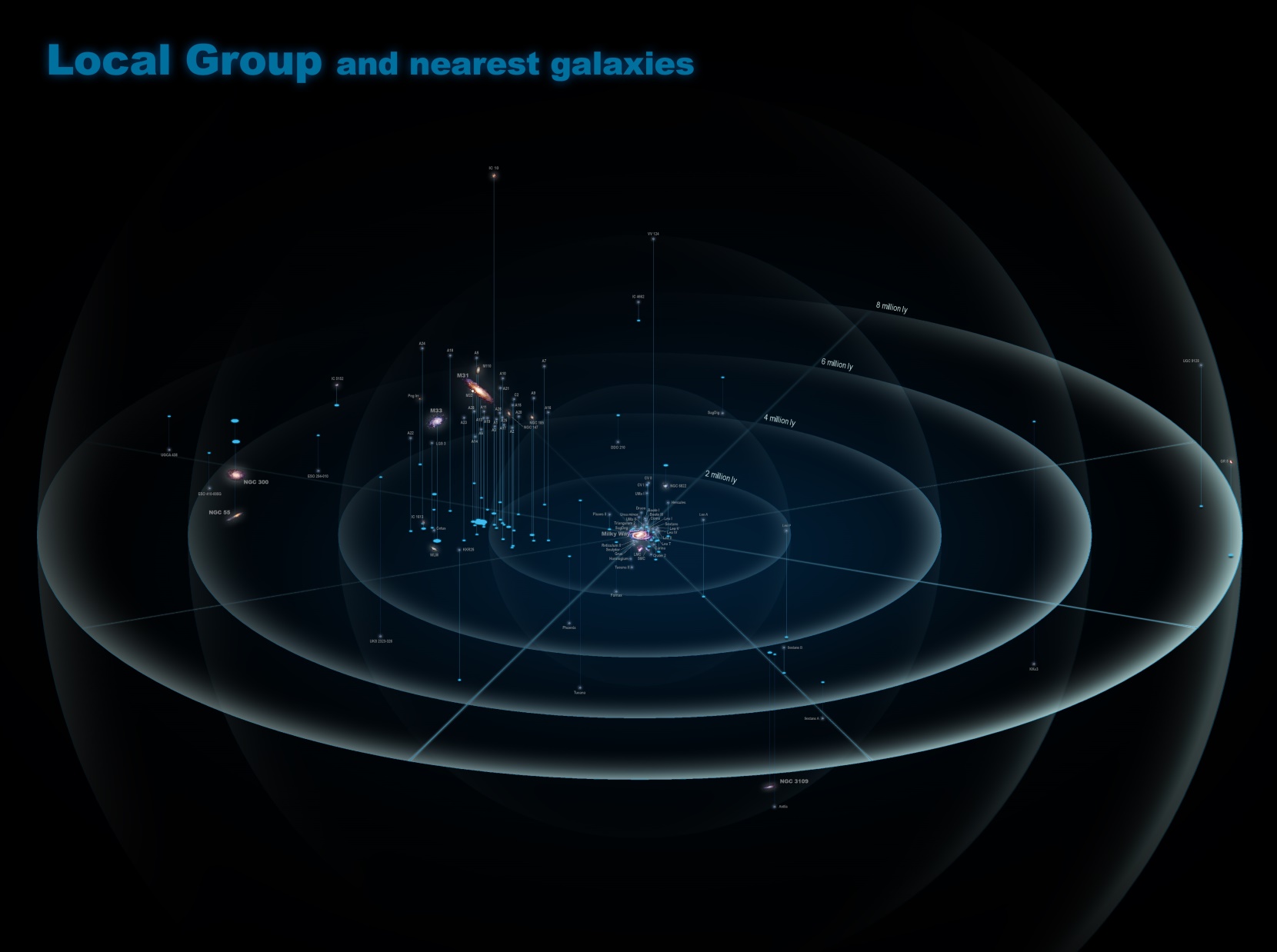 Grupo Local de galáxias
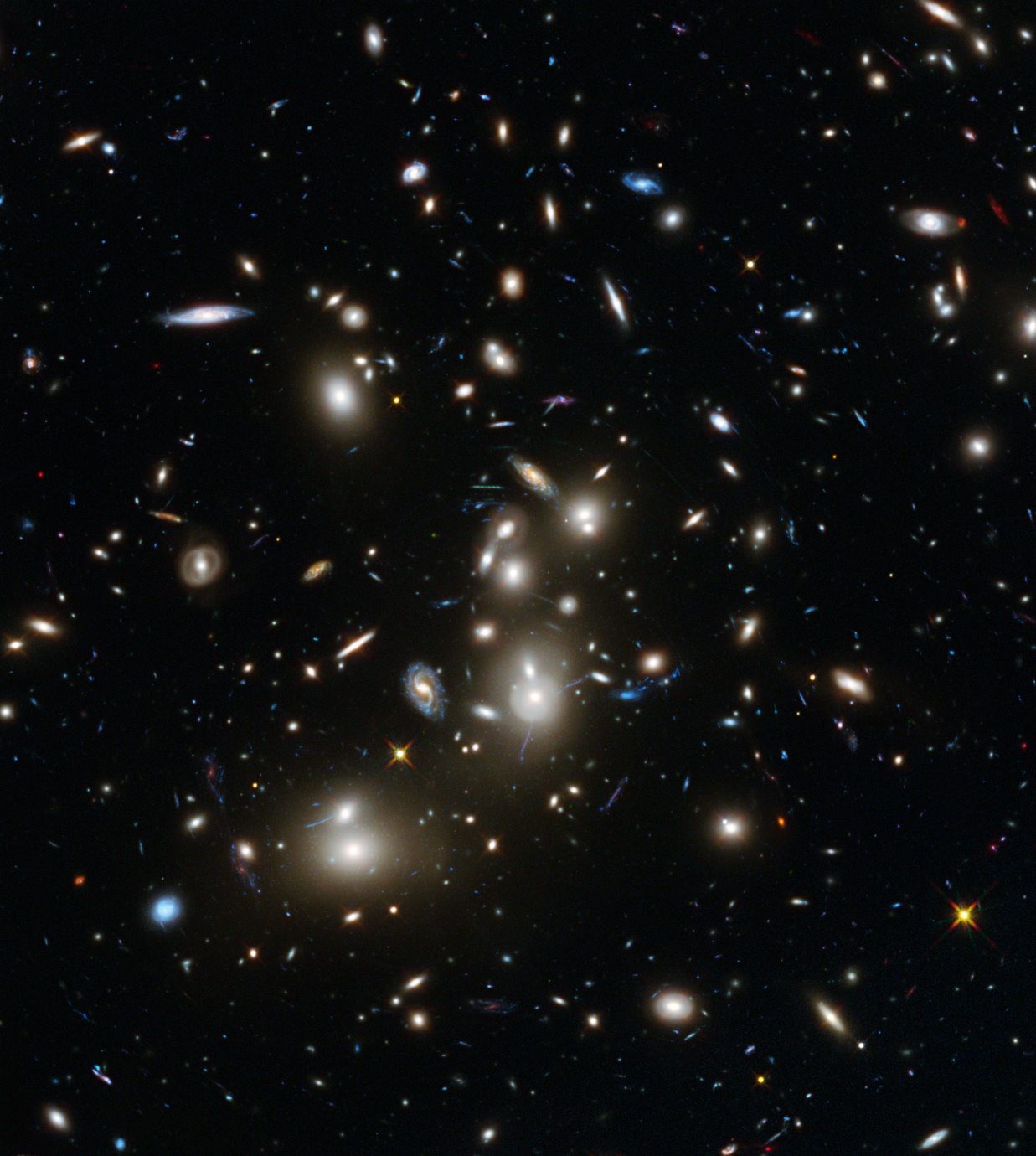 Abell 2744
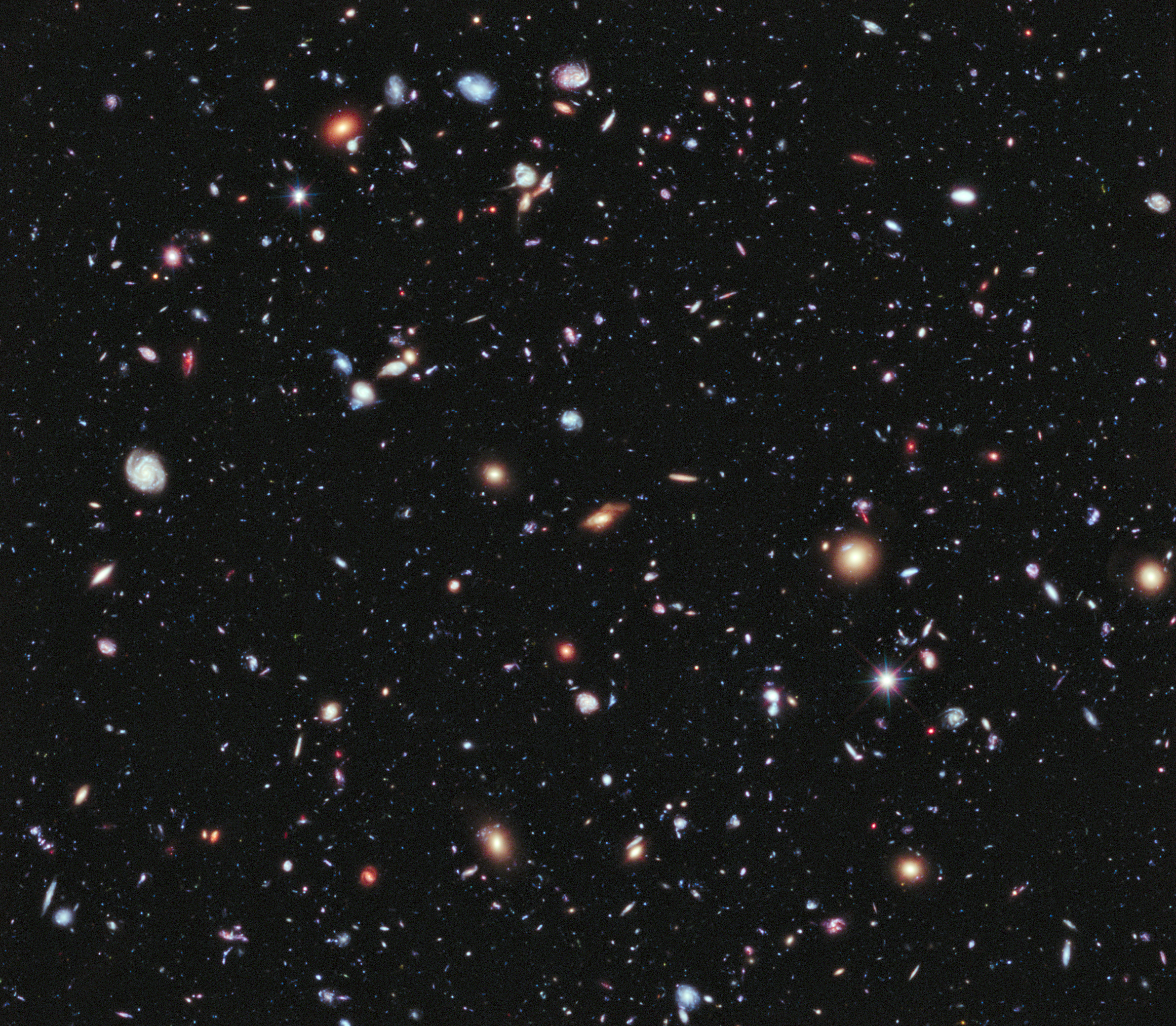 ~100 bilhões de galáxias no Universo
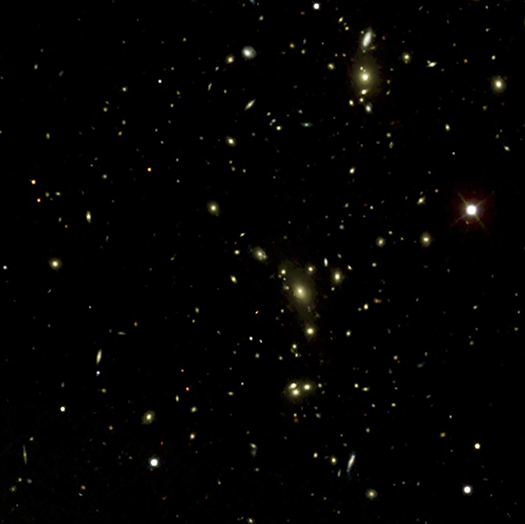 Abell 1033
O que há entre os corpos celestes
no espaço?
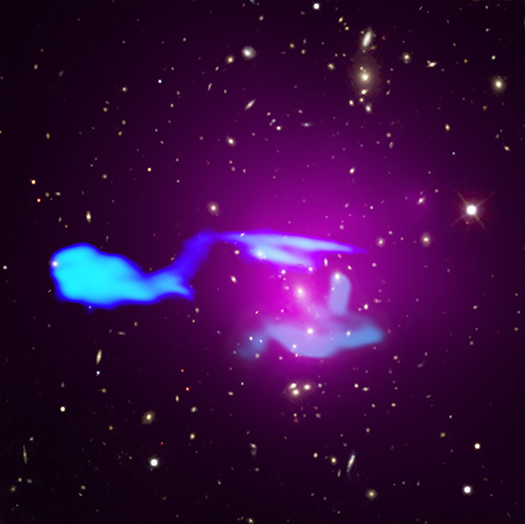 Abell 1033
O que há entre os corpos celestes
no espaço?
Muita coisa,
precisa de ajuda
para ver.
Entre as estrelas e as galáxias existe vácuo.
Entre as estrelas e as galáxias existe MATÉRIA.
DENSIDADE DE MATÉRIA BARIÔNICA
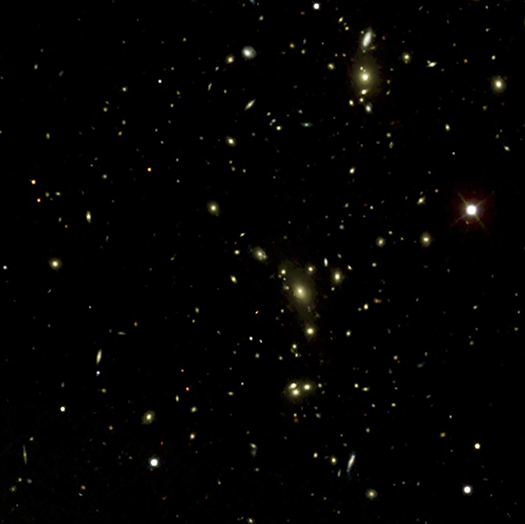 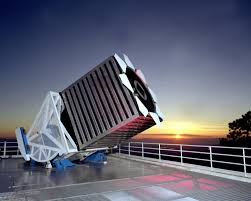 Abell 1033
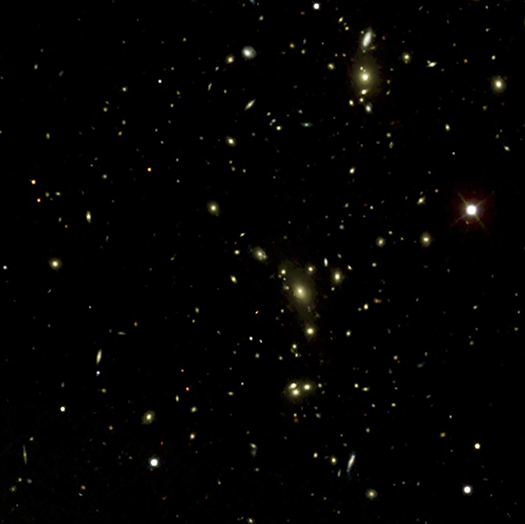 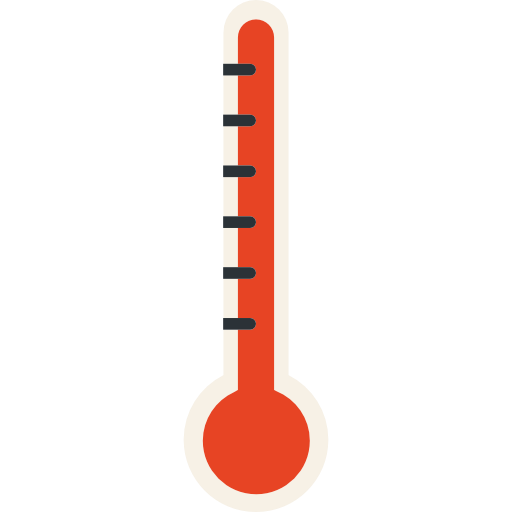 Visível
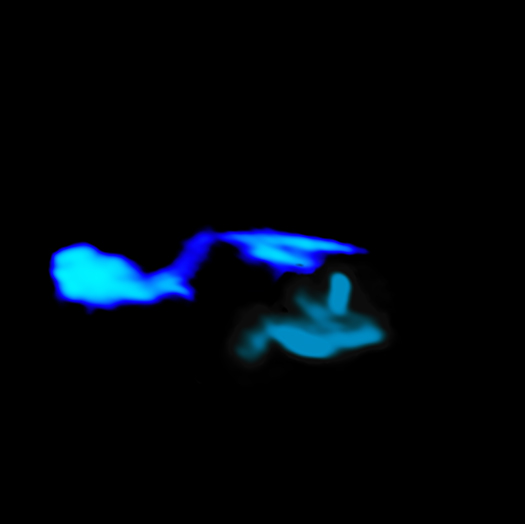 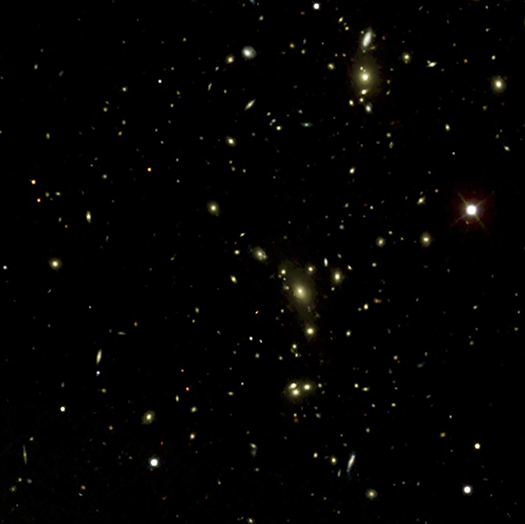 Abell 1033
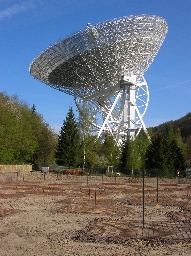 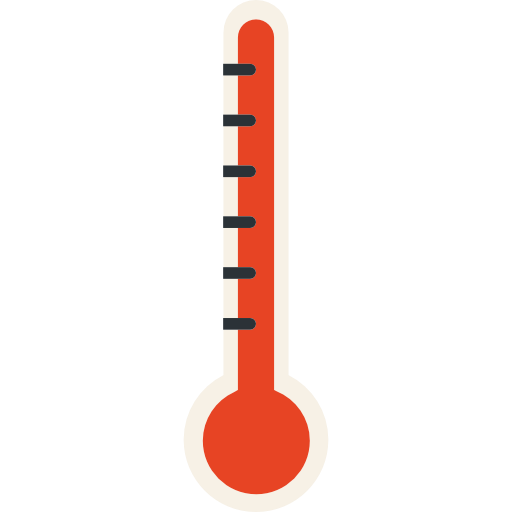 Rádio
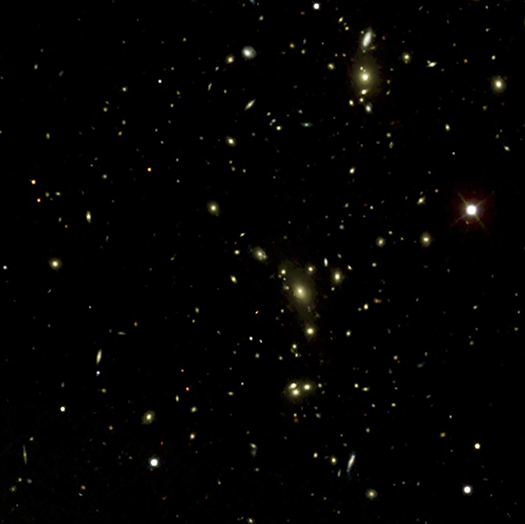 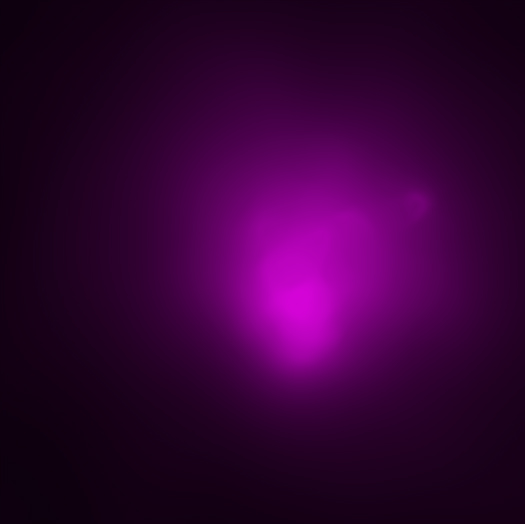 Abell 1033
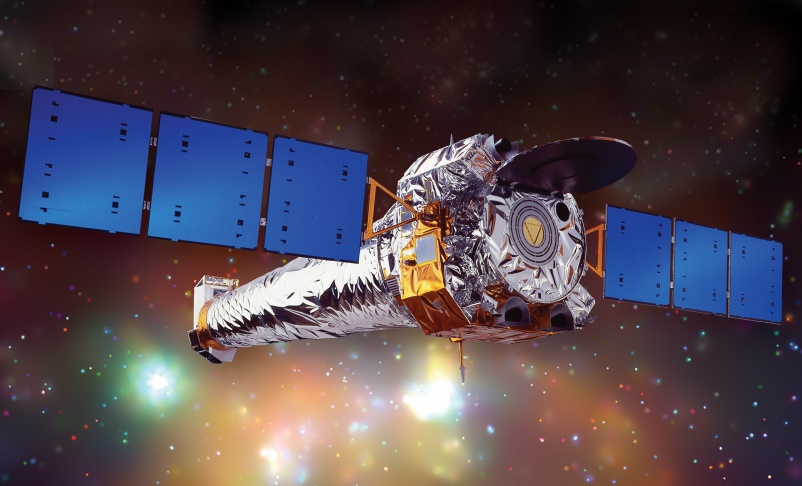 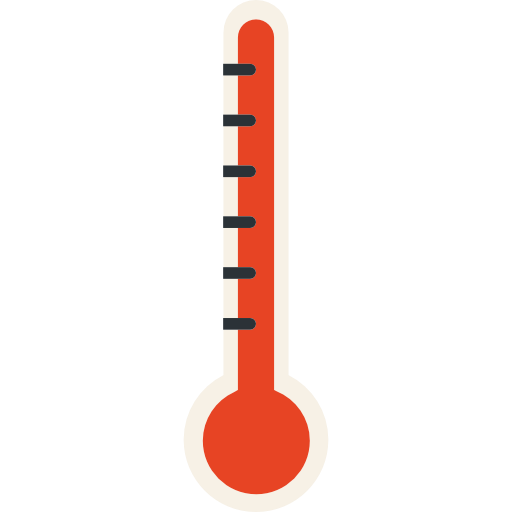 Raio X
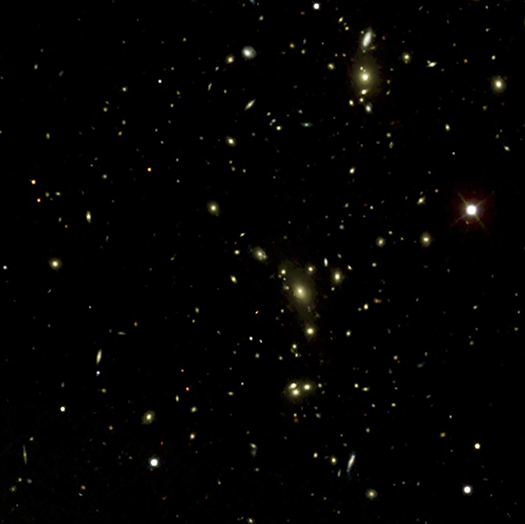 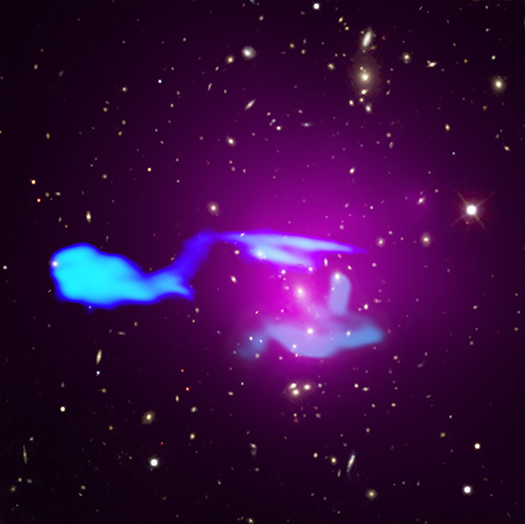 Abell 1033
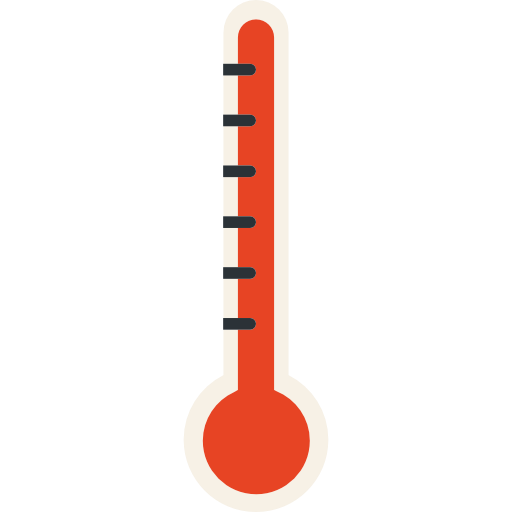 Raio X
Visível
Rádio
O que acontece quanto a galáxia “nada” pelo meio?
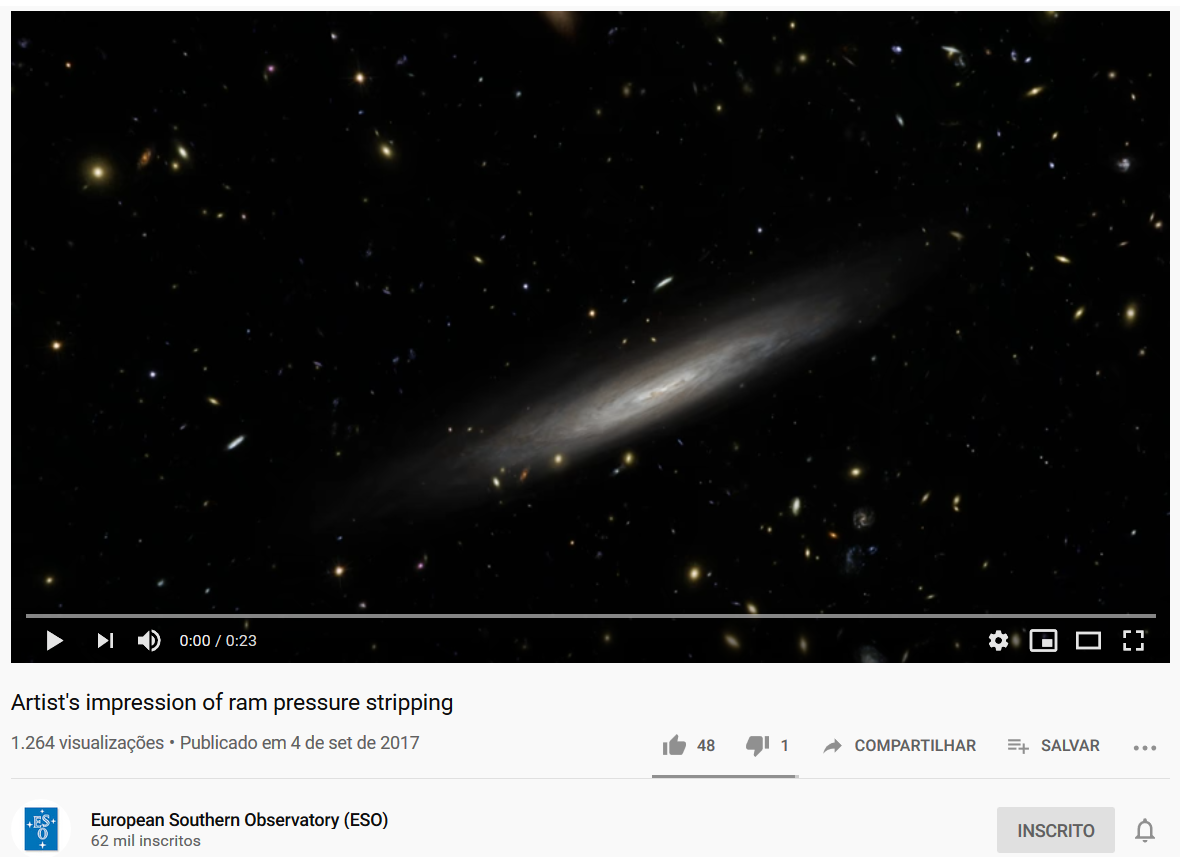 https://www.youtube.com/watch?v=6CS6PAR1qtU
O que acontece quanto a galáxia “nada” pelo meio?
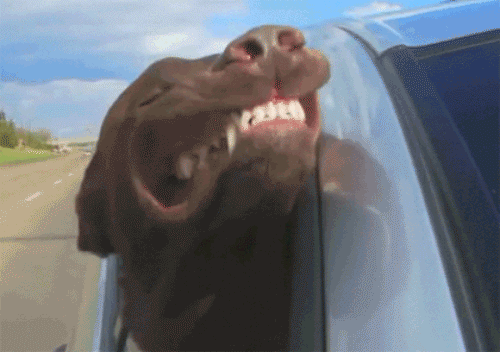 Algums CASOS DE RPS
NGC 4402
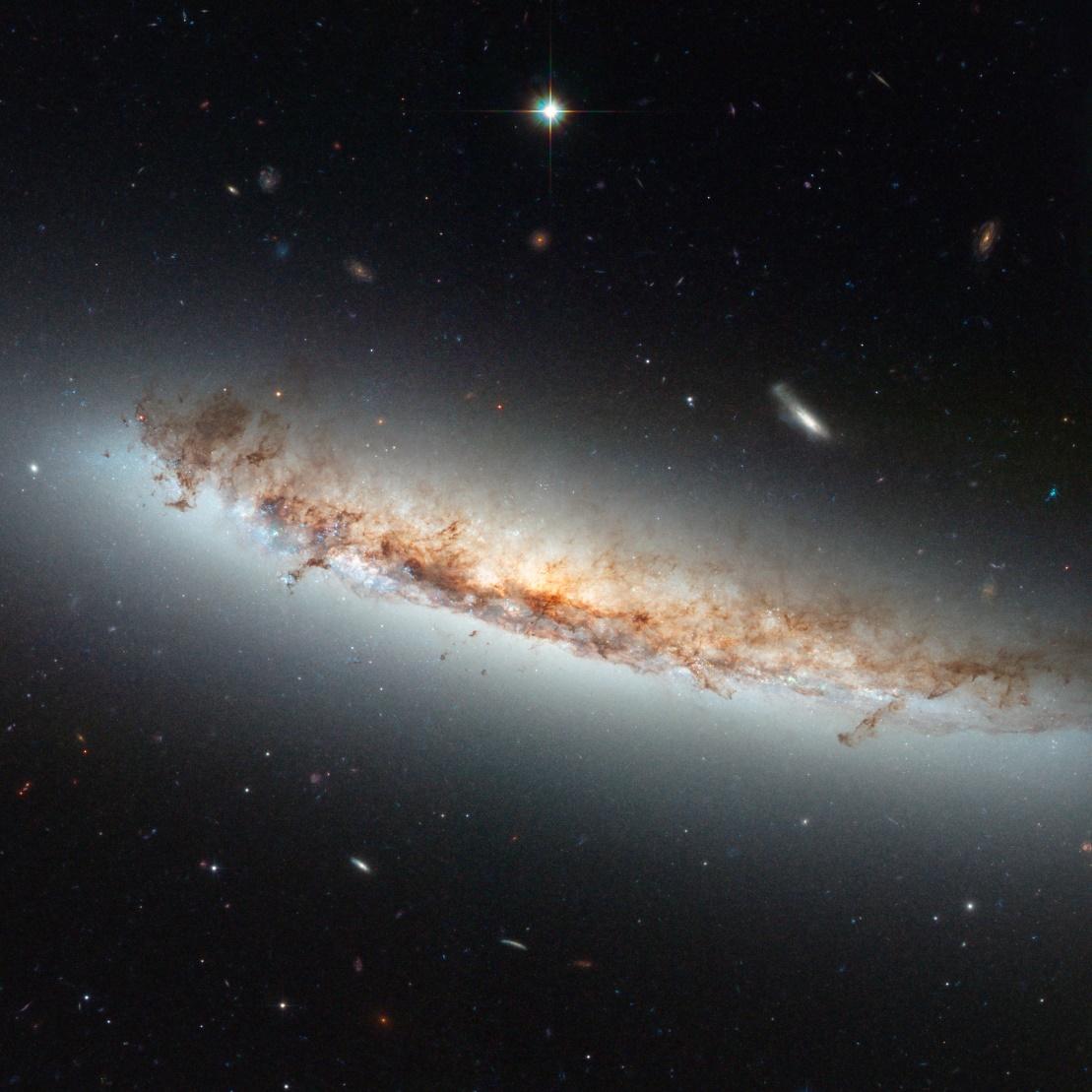 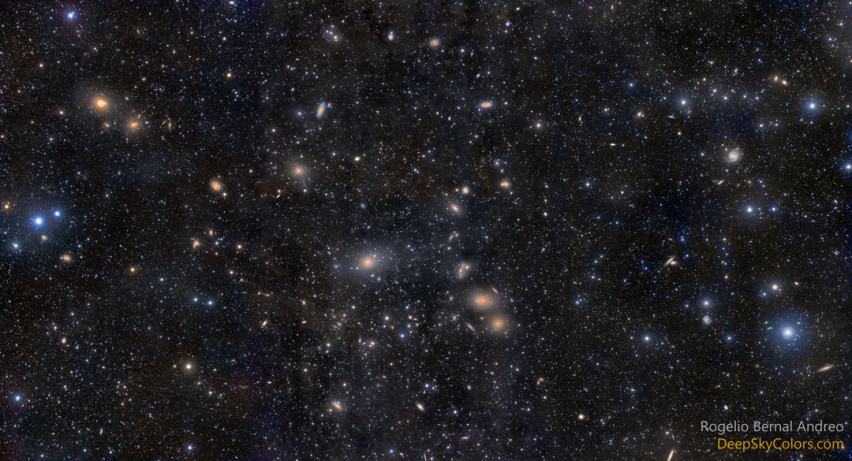 Aglomerado de Virgem
53 milhões de anos-luz
~1000 galáxias
ESO 137-001
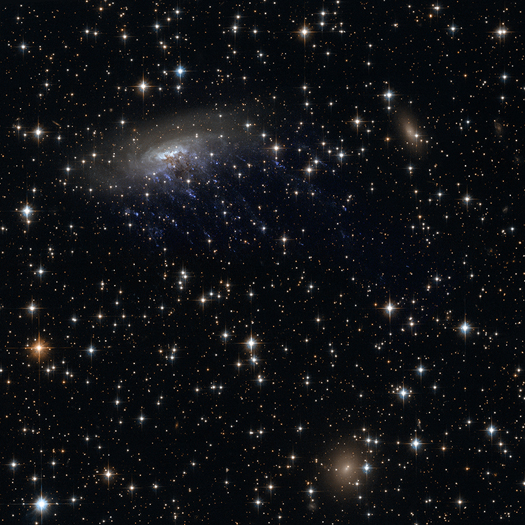 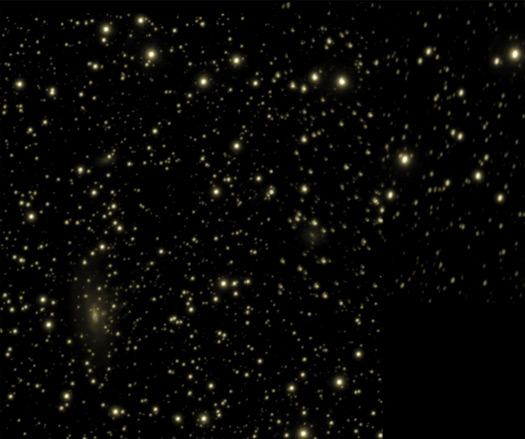 Abell 3627
222 milhões de anos-luz
~1000 galáxias
Visível
ESO 137-001
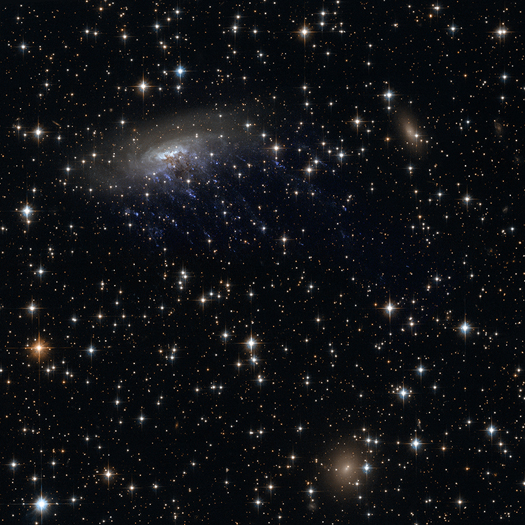 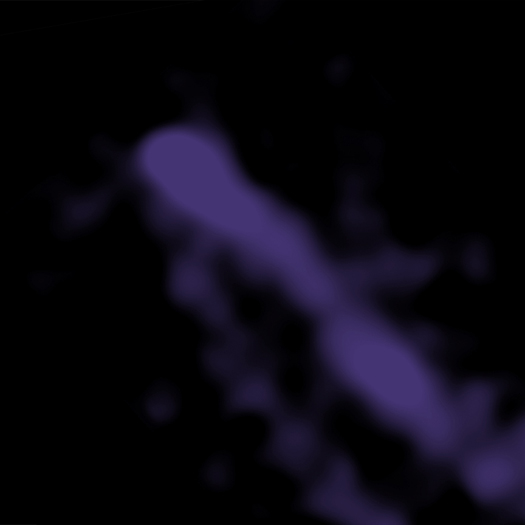 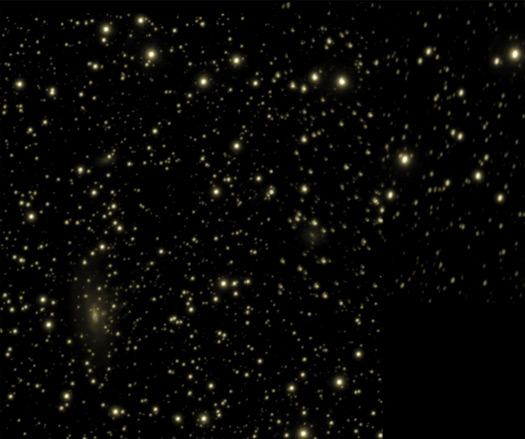 Abell 3627
222 milhões de anos-luz
~1000 galáxias
Raio X
ESO 137-001
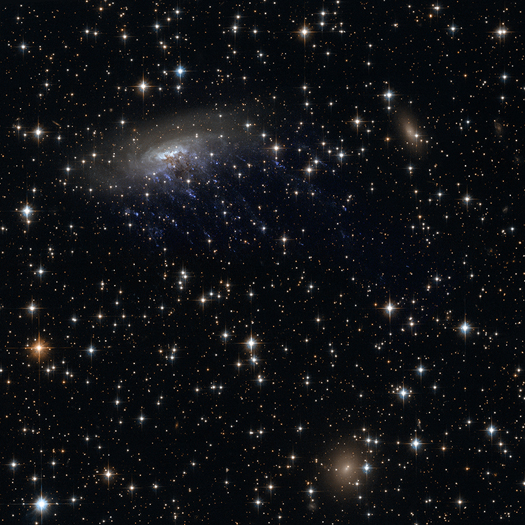 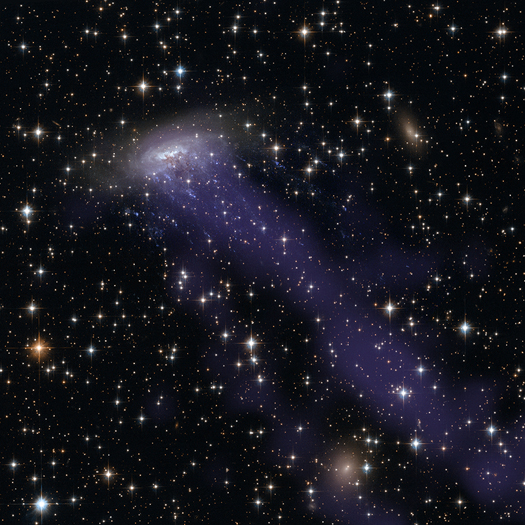 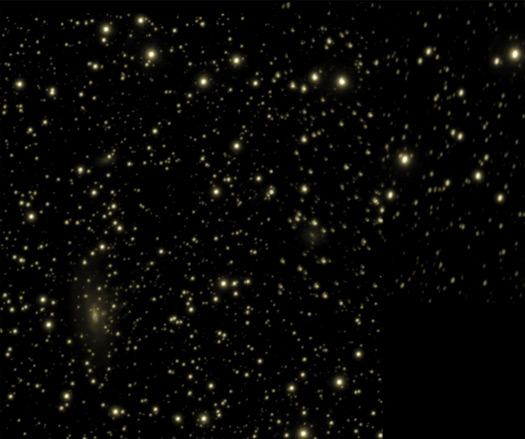 Abell 3627
222 milhões de anos-luz
~1000 galáxias
Visível + Raio X
ESO 137-001
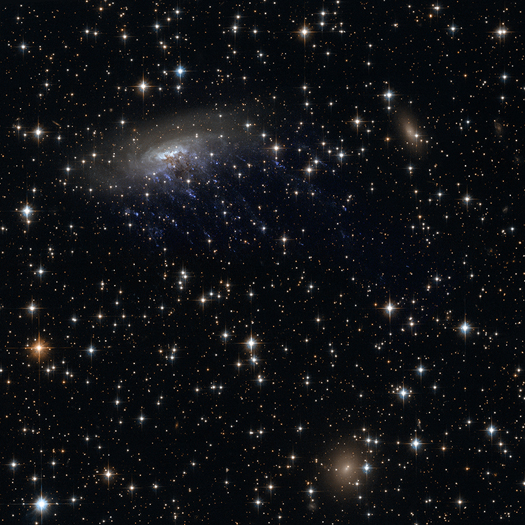 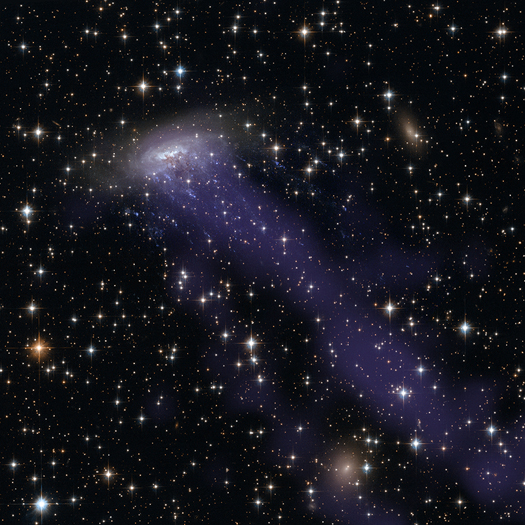 7 milhões de km/h
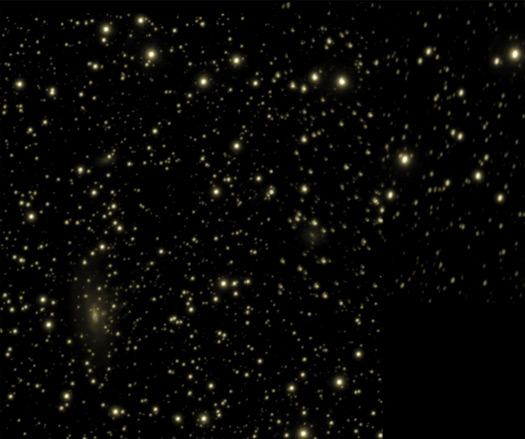 Novas estrelas
80 milhões de °C
Abell 3627
222 milhões de anos-luz
~1000 galáxias
Visível + Raio X
ESO 137-001
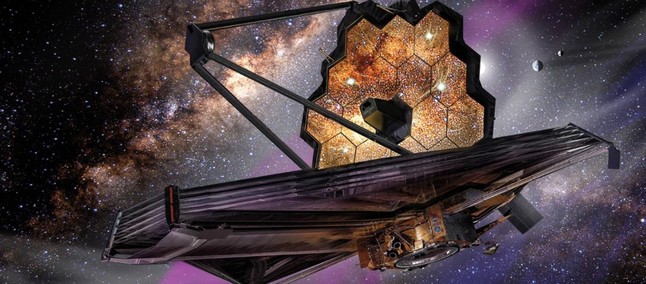 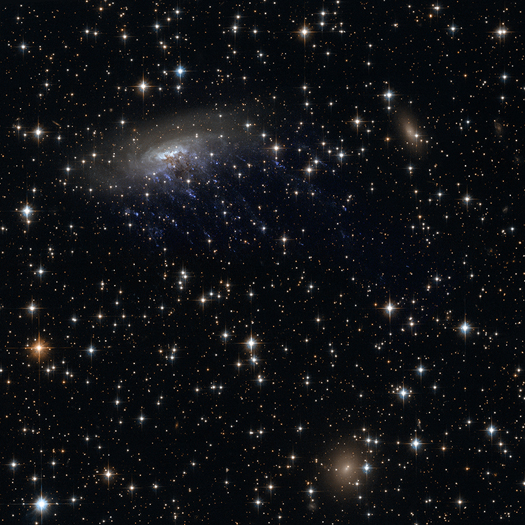 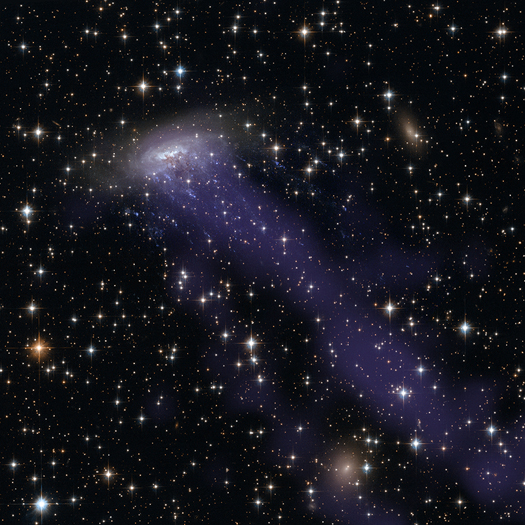 7 milhões de km/h
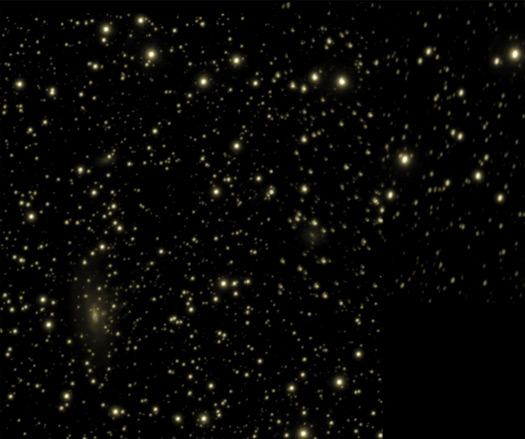 Novas estrelas
80 milhões de °C
Abell 3627
222 milhões de anos-luz
~1000 galáxias
Visível + Raio X
ESO 137-001
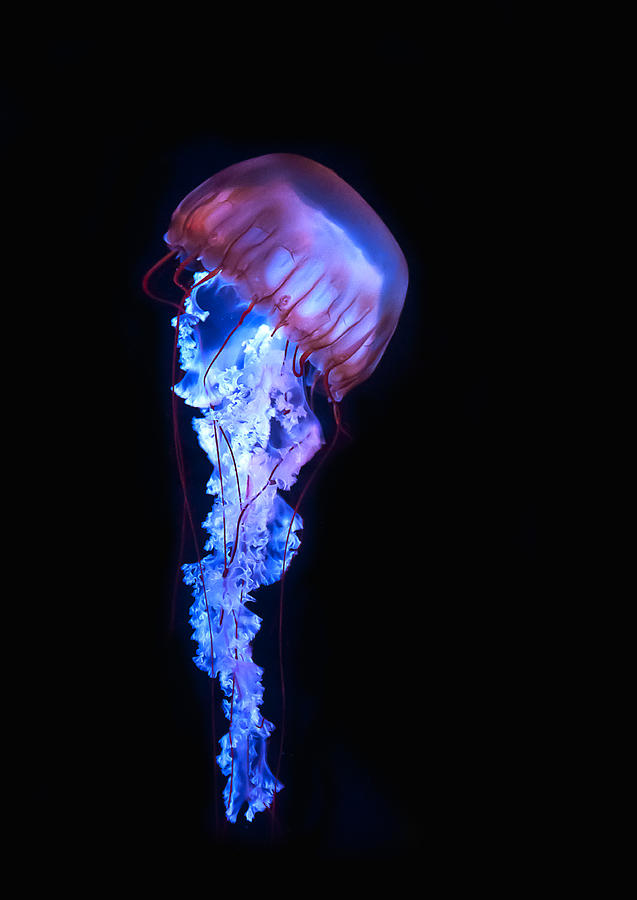 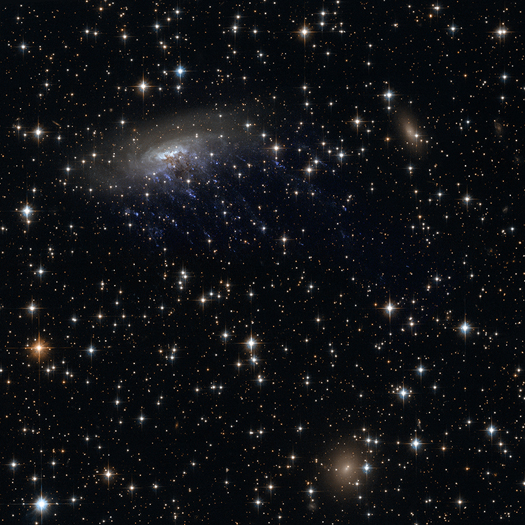 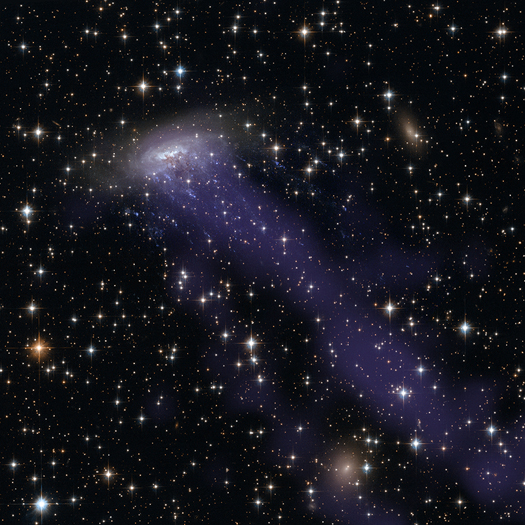 7 milhões de km/h
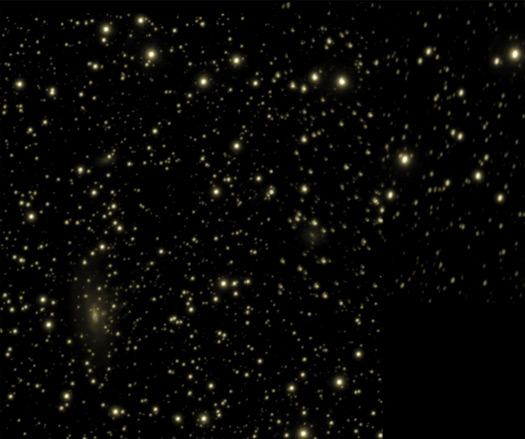 Novas estrelas
80 milhões de °C
Abell 3627
222 milhões de anos-luz
~1000 galáxias
Visível + Raio X
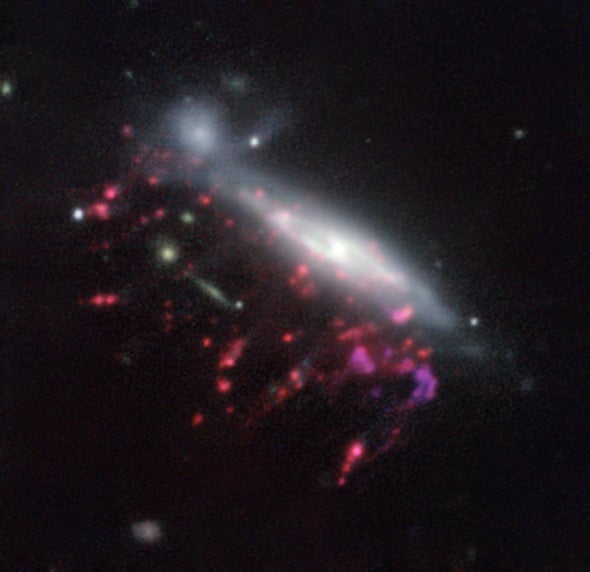 JO204
Quem veio primeiro:
o buraco negro supermassivo
ou a água-viva?
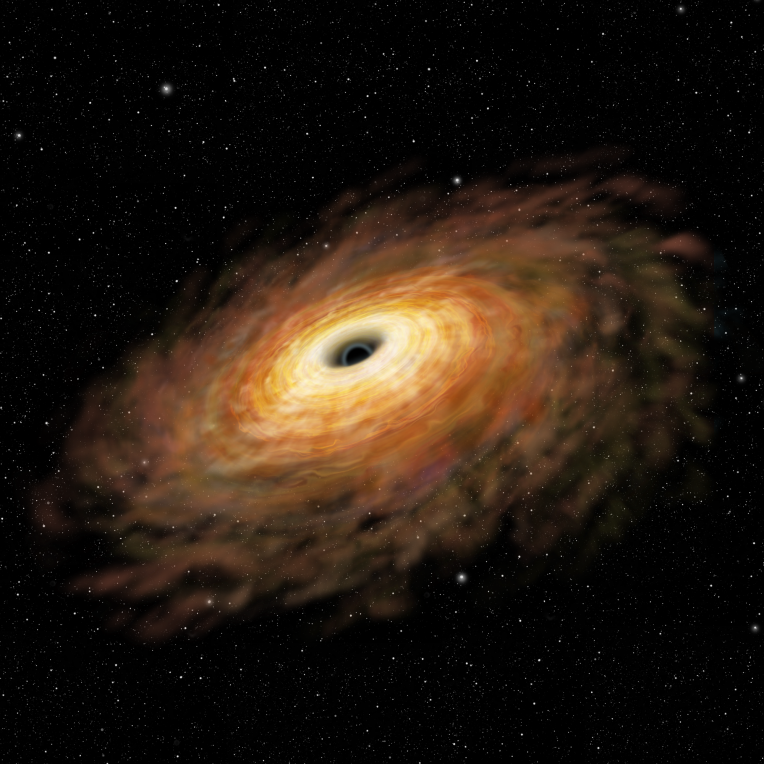 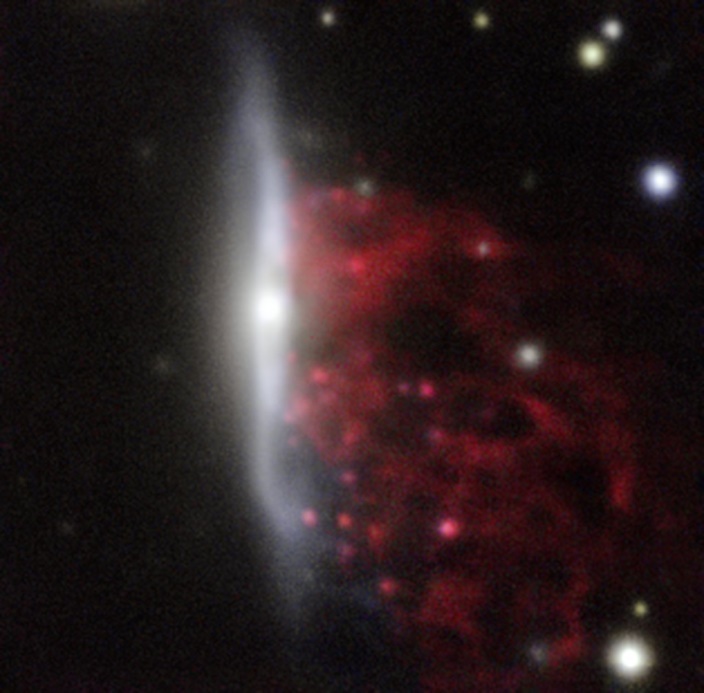 JW100
Imagem inédita de um buraco negrobebendo matéria:
Imagem inédita de um buraco negrobebendo matéria:
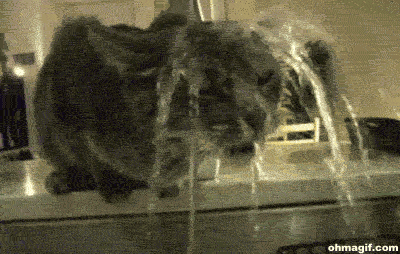 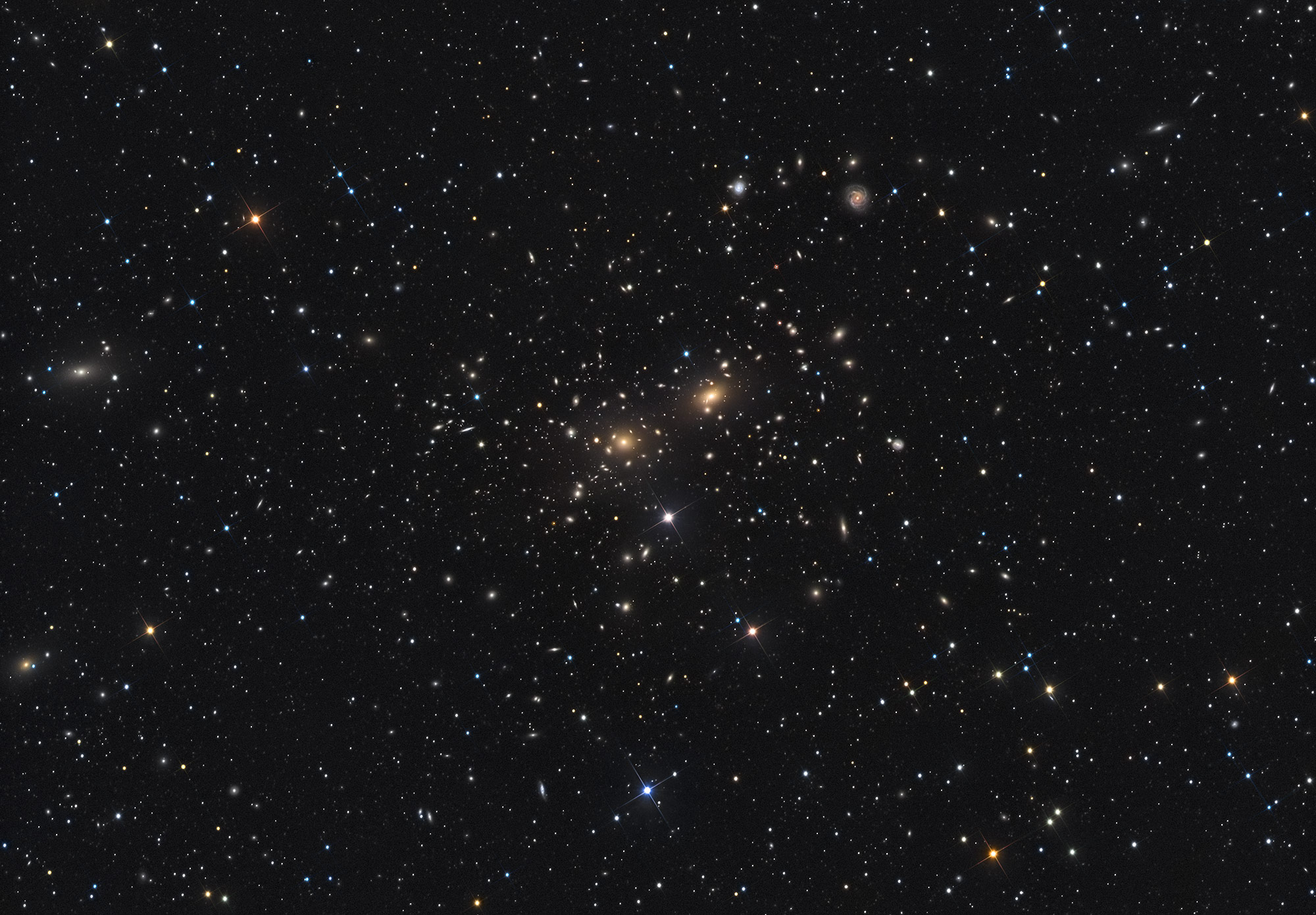 Afinal, e a D100?
320 mi anos-luz
1000+ galáxias
Aglomerado da Coma (Abell 1656)
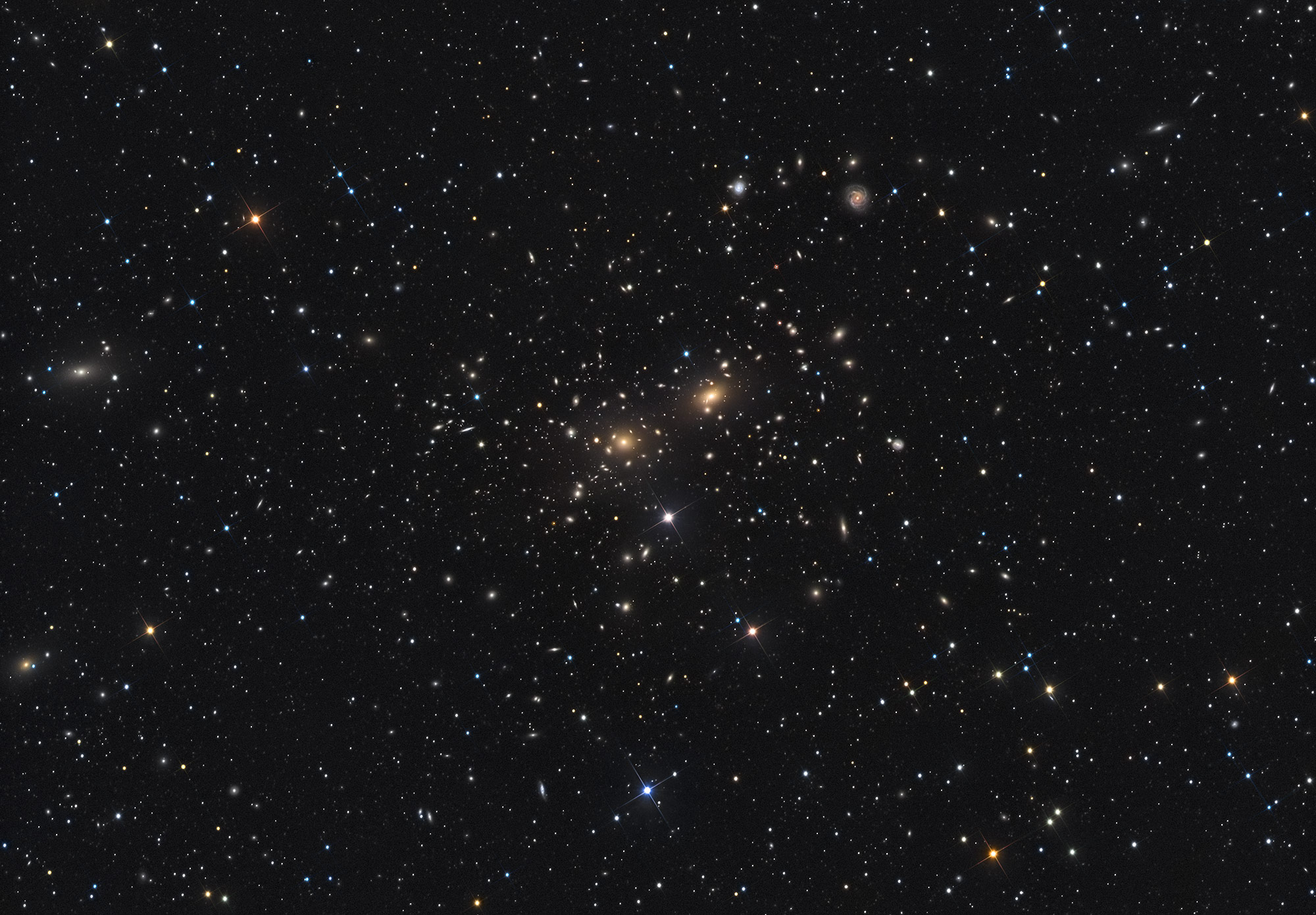 Afinal, e a D100?
320 mi anos-luz
1000+ galáxias
Aglomerado da Coma (Abell 1656)
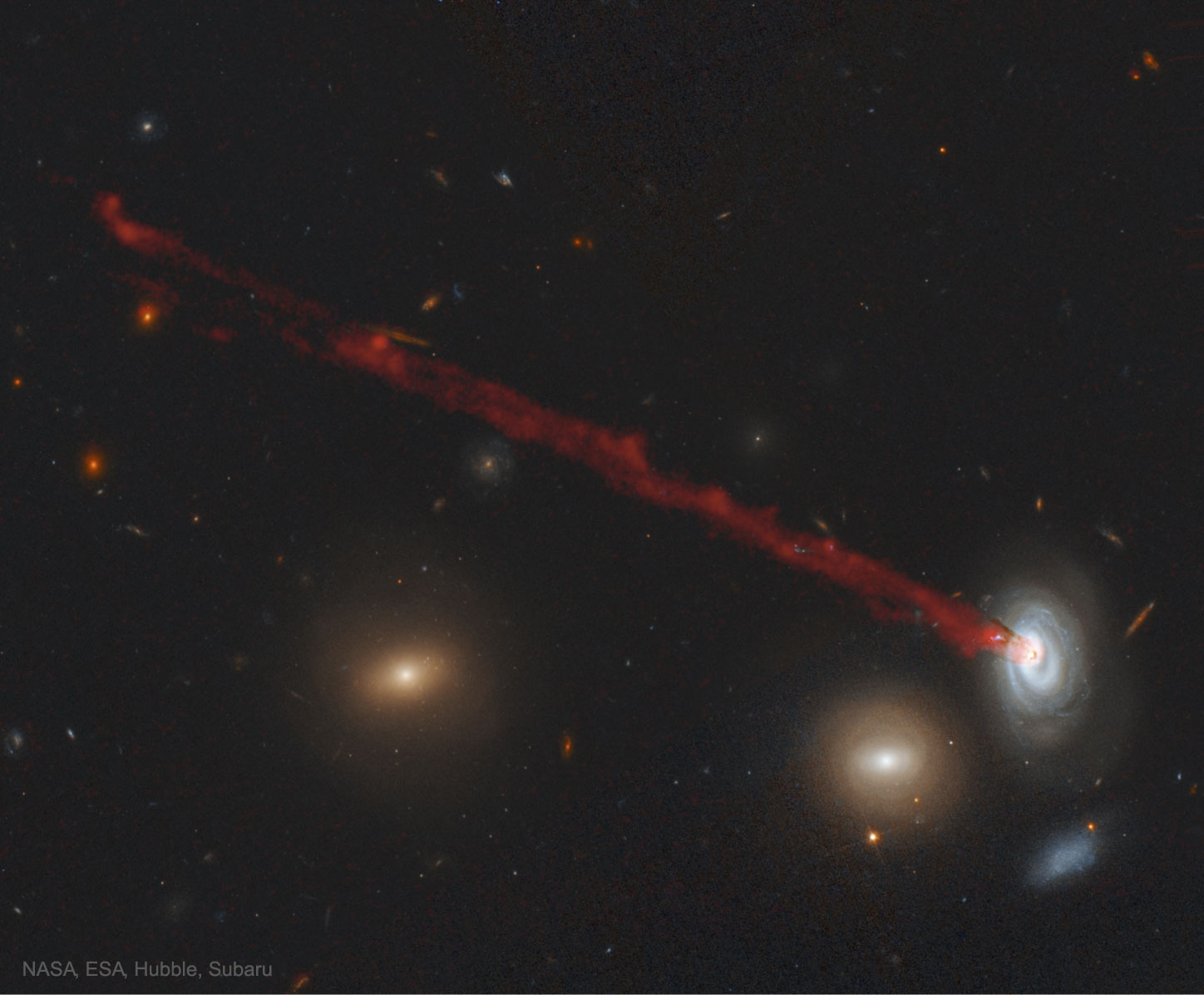 O GRANDE RASTRO GASOSO DA GALÁXIA ESPIRAL D100
28 DE JANEIRO DE 2019 - HTTPS://APOD.NASA.GOV/APOD/AP190128.HTML
Aglomerado de Galáxias
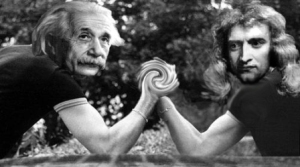 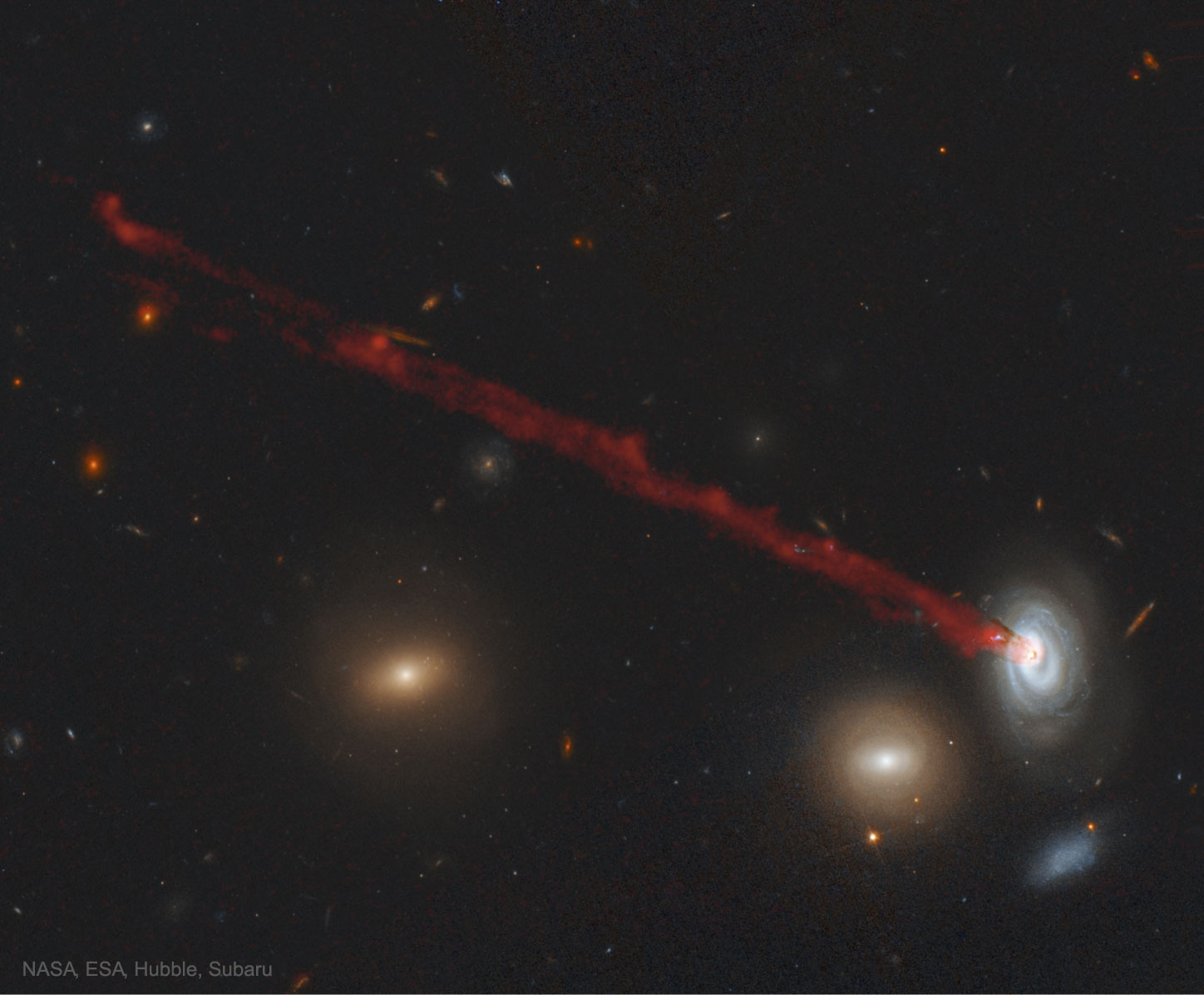 O GRANDE RASTRO GASOSO DA GALÁXIA ESPIRAL D100
28 DE JANEIRO DE 2019 - HTTPS://APOD.NASA.GOV/APOD/AP190128.HTML
Aglomerado de Galáxias
Densidade de partículas no meio
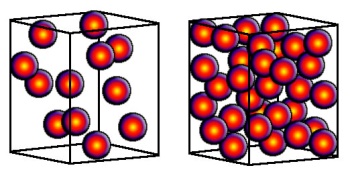 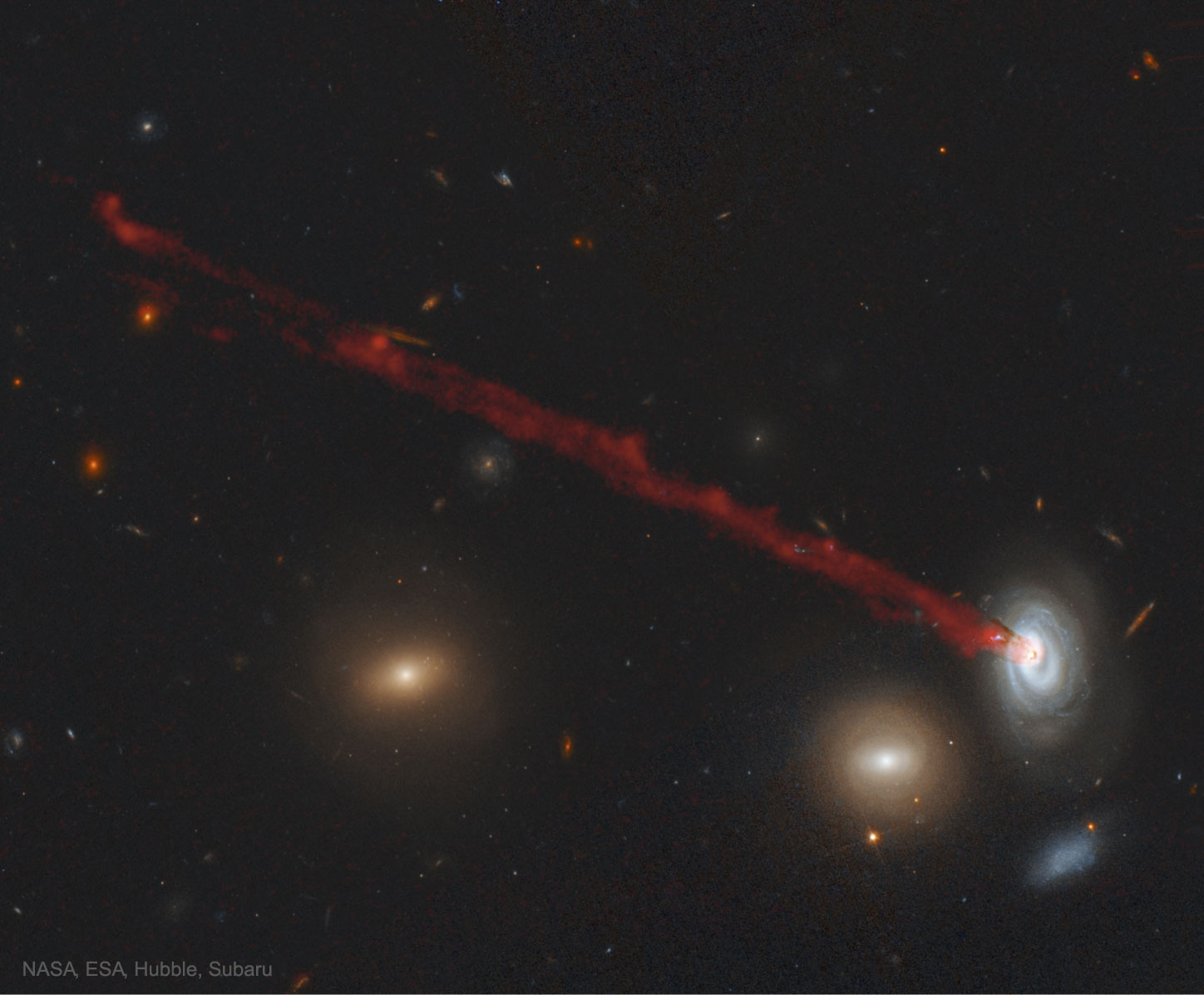 O GRANDE RASTRO GASOSO DA GALÁXIA ESPIRAL D100
28 DE JANEIRO DE 2019 - HTTPS://APOD.NASA.GOV/APOD/AP190128.HTML
200 mil estrelas
Aglomerado de Galáxias
Densidade de partículas no meio
Pressão + temperatura = estrelas
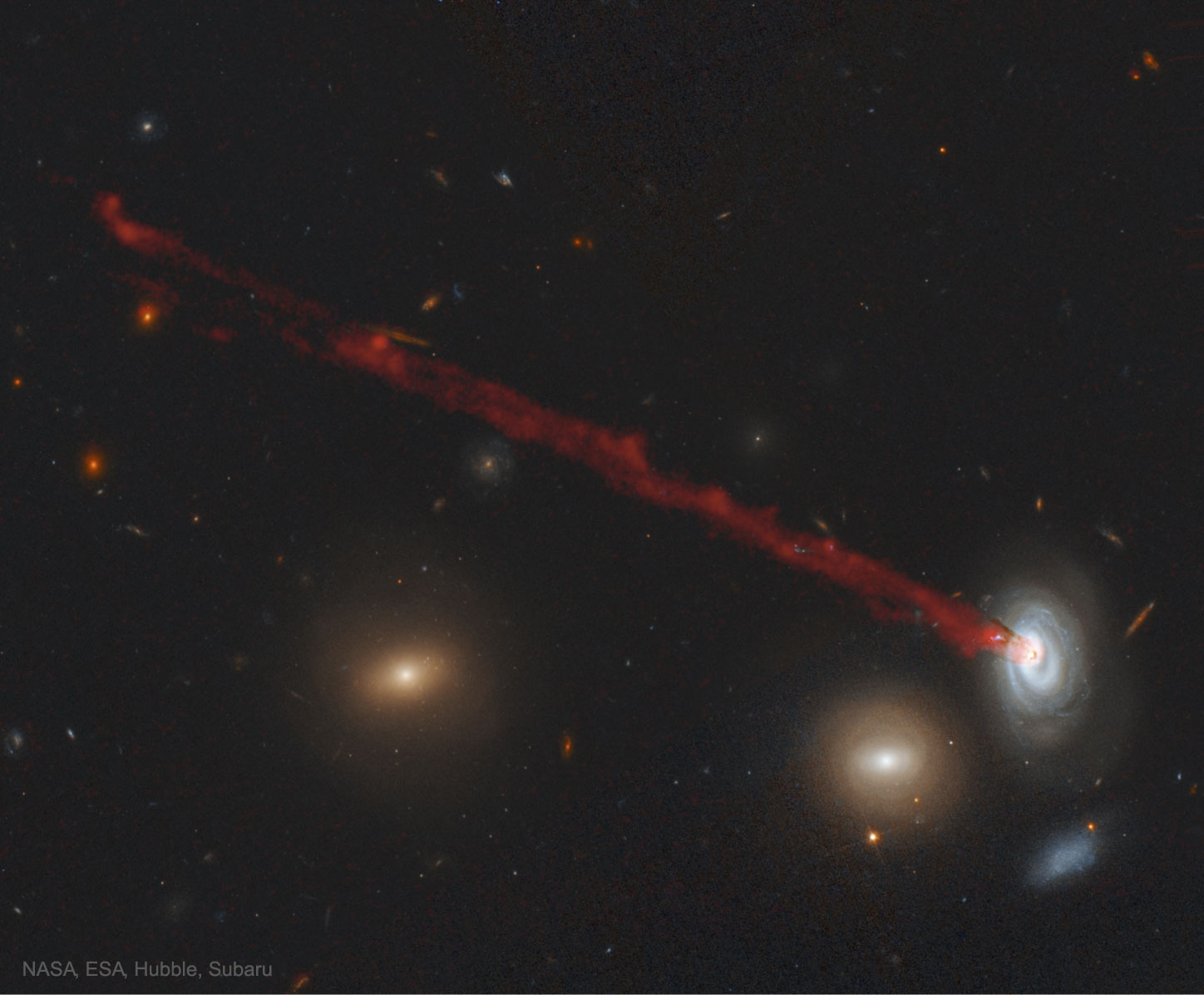 O GRANDE RASTRO GASOSO DA GALÁXIA ESPIRAL D100
28 DE JANEIRO DE 2019 - HTTPS://APOD.NASA.GOV/APOD/AP190128.HTML
Estrelas de 500 milhões
a 13 bilhões de anos
Aglomerado de Galáxias
Densidade de partículas no meio
Pressão + temperatura = estrelas
Cores das galáxias
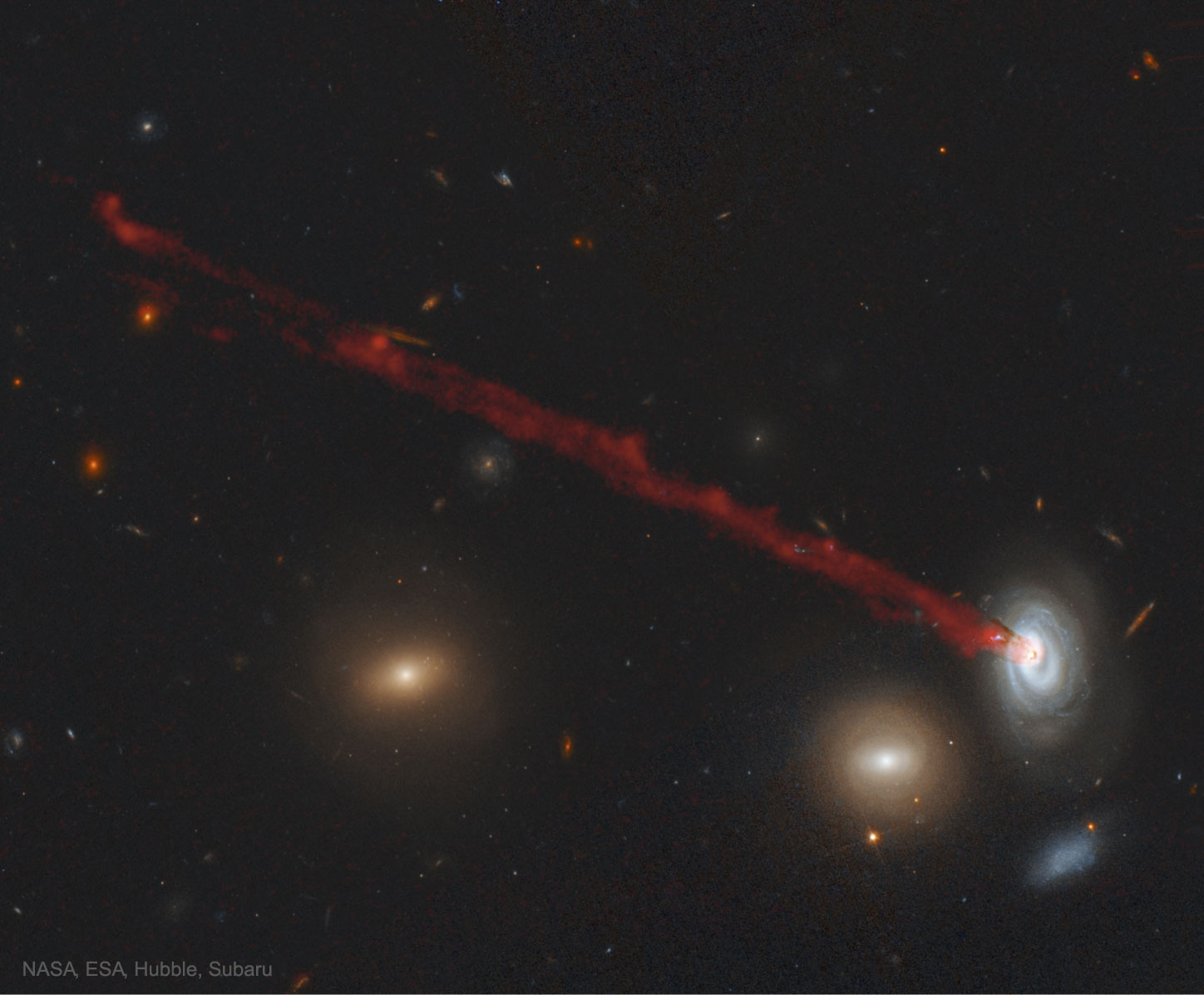 O GRANDE RASTRO GASOSO DA GALÁXIA ESPIRAL D100
28 DE JANEIRO DE 2019 - HTTPS://APOD.NASA.GOV/APOD/AP190128.HTML
Aglomerado de Galáxias
Densidade de partículas no meio
Pressão + temperatura = estrelas
Cores das galáxias
Evolução das galáxias
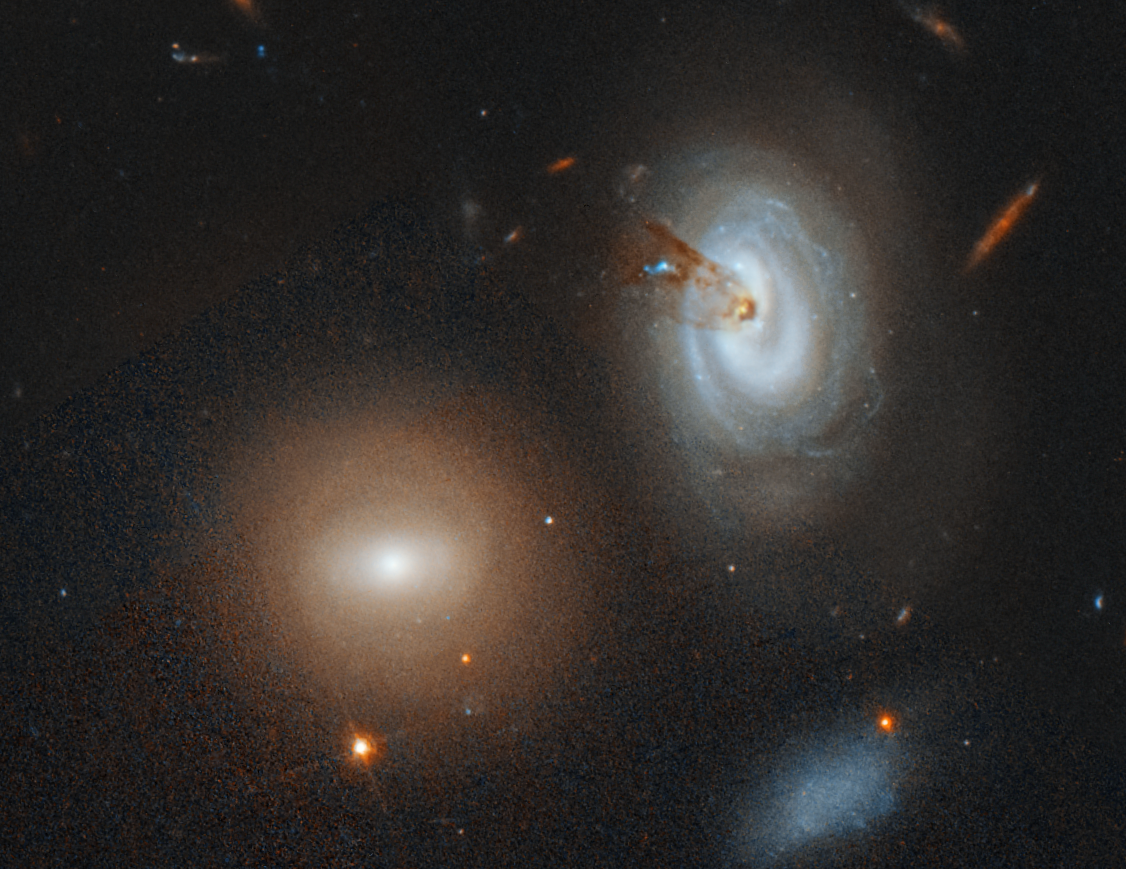 Imagens
Galáxia D100 e o rastro gasoso: https://apod.nasa.gov/apod/ap190128.html 
Rho Ophiuchi e Marte: https://apod.nasa.gov/apod/ap160908.html
Via Láctea: https://www.stellarvue.com/stellarblog/milky-way-from-scorpius-to-andromeda-tony-hallas/ 
Andrômeda: https://apod.nasa.gov/apod/ap181217.html
Grupo local: https://upload.wikimedia.org/wikipedia/commons/1/1c/Local_Group_and_nearest_galaxies.jpg
Aglomerado Abell 2744: https://en.wikipedia.org/wiki/File:Heic1401a-Abell2744-20140107.jpg 
Hublle Extreme Deep Field: https://hubblesite.org/contents/news-releases/2012/news-2012-37.html
Aglomerado da Coma (Abell 1656): http://www.sternwarte-baerenstein.de/abell-1656-en.html
Abell 1033: https://chandra.harvard.edu/photo/2018/a1033/
NGC 4402: https://www.spacetelescope.org/images/heic0911c/
Aglomerado da Virgem: https://apod.nasa.gov/apod/ap150804.html
ESO 137-001: https://chandra.harvard.edu/photo/2014/eso137/
Abell 3627: https://chandra.harvard.edu/photo/2010/eso137/
JO204: https://www.eso.org/public/images/eso1725a/ 
JW 100: https://www.eso.org/public/images/eso1725b/
Referências
https://www.nature.com/articles/nature23462
Para saber mais
Obrigada :)
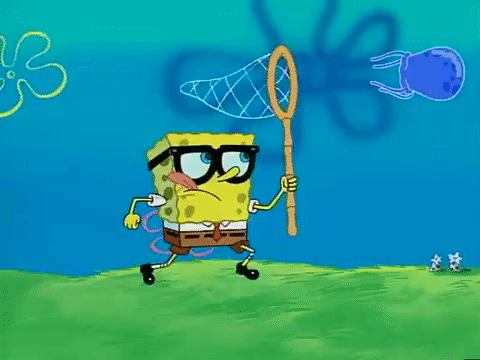